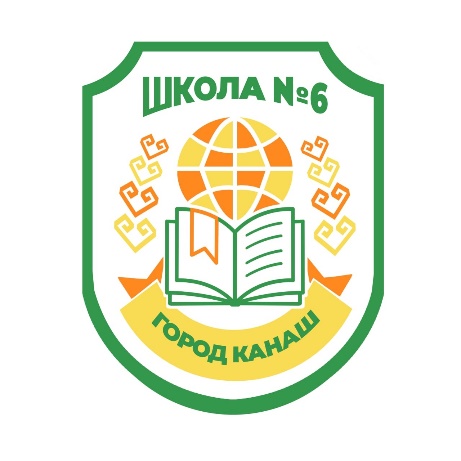 МБОУ «Средняя общеобразовательная школа №6» г. Канаш
Школьная детская общественная организация
«Созвездие»
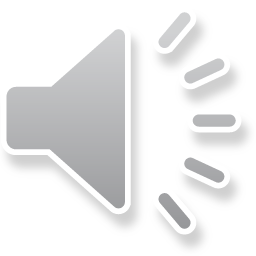 2022-2023 уч. год
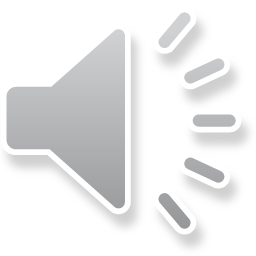 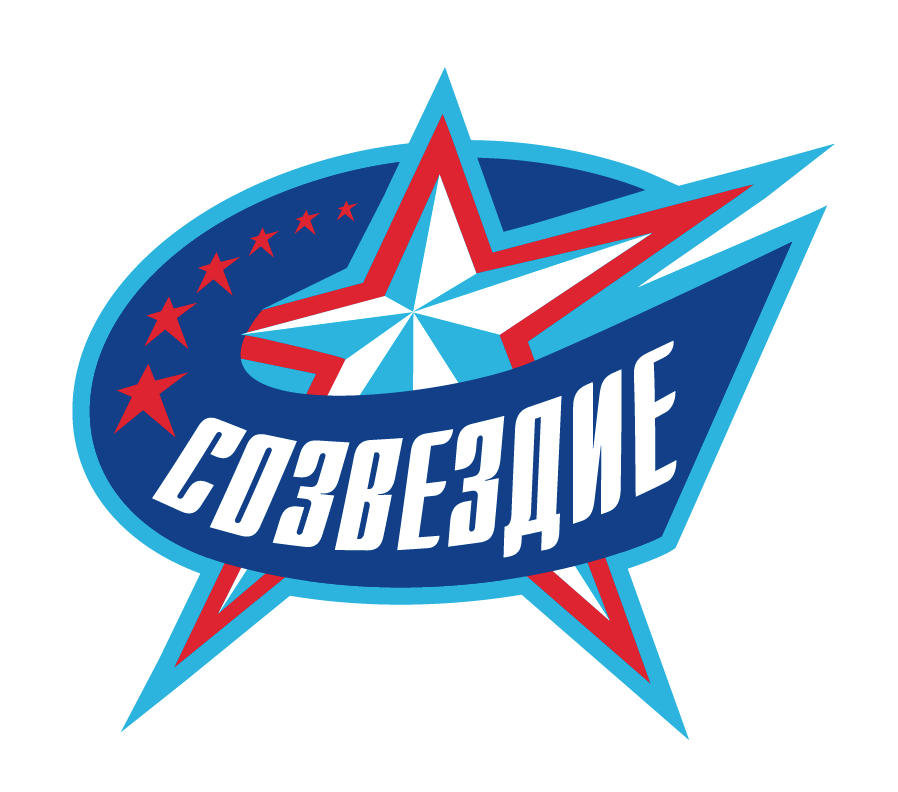 Основные цели:
Помочь каждому ребёнку познать и улучшить окружающий мир;
Утверждать себя среди людей и для людей;
Учиться делать добро;
Воспитывать потребность в здоровом образе жизни;
Расти достойным гражданином своего Отечества!
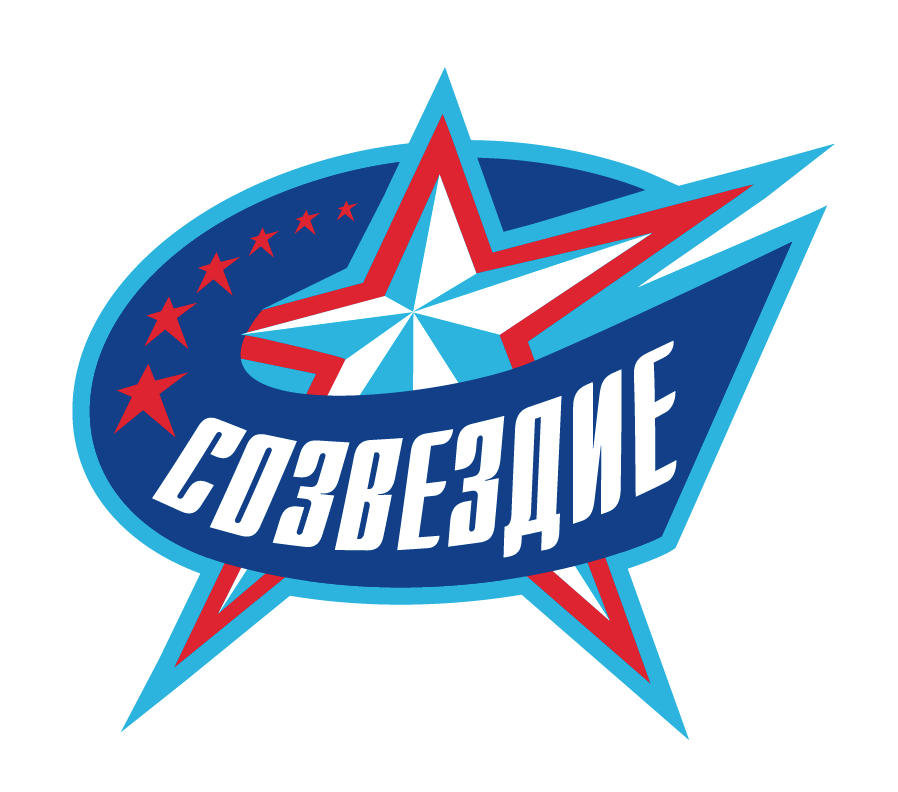 Задачи:
Участвовать в реализации программ, проектов по развитию детского движения;
Участвовать в городских, республиканских и всероссийских соревнованиях и конкурсах;
Своими делами приносить пользу!
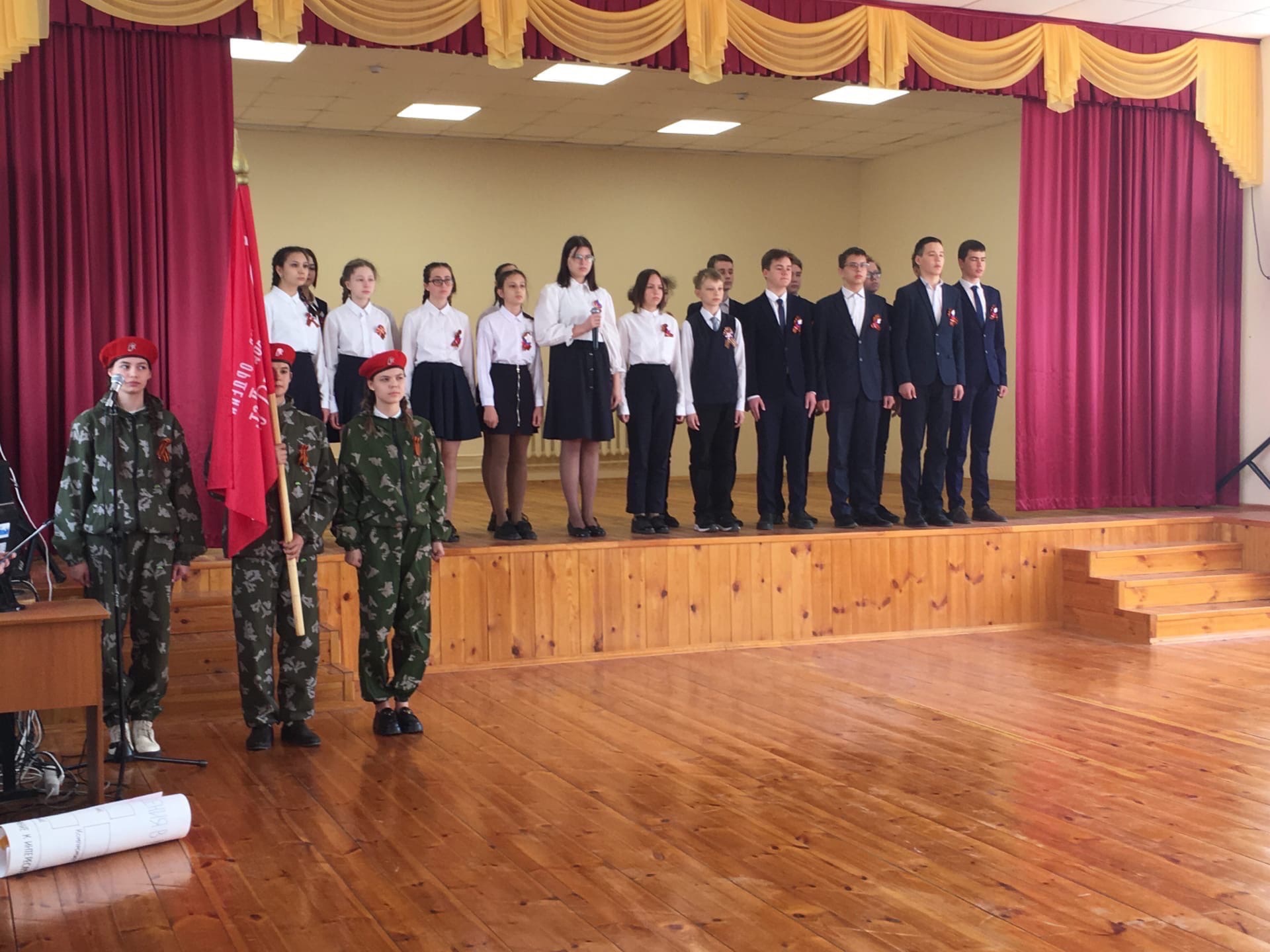 «Не только взрослые, но и дети за будущее в ответе!»
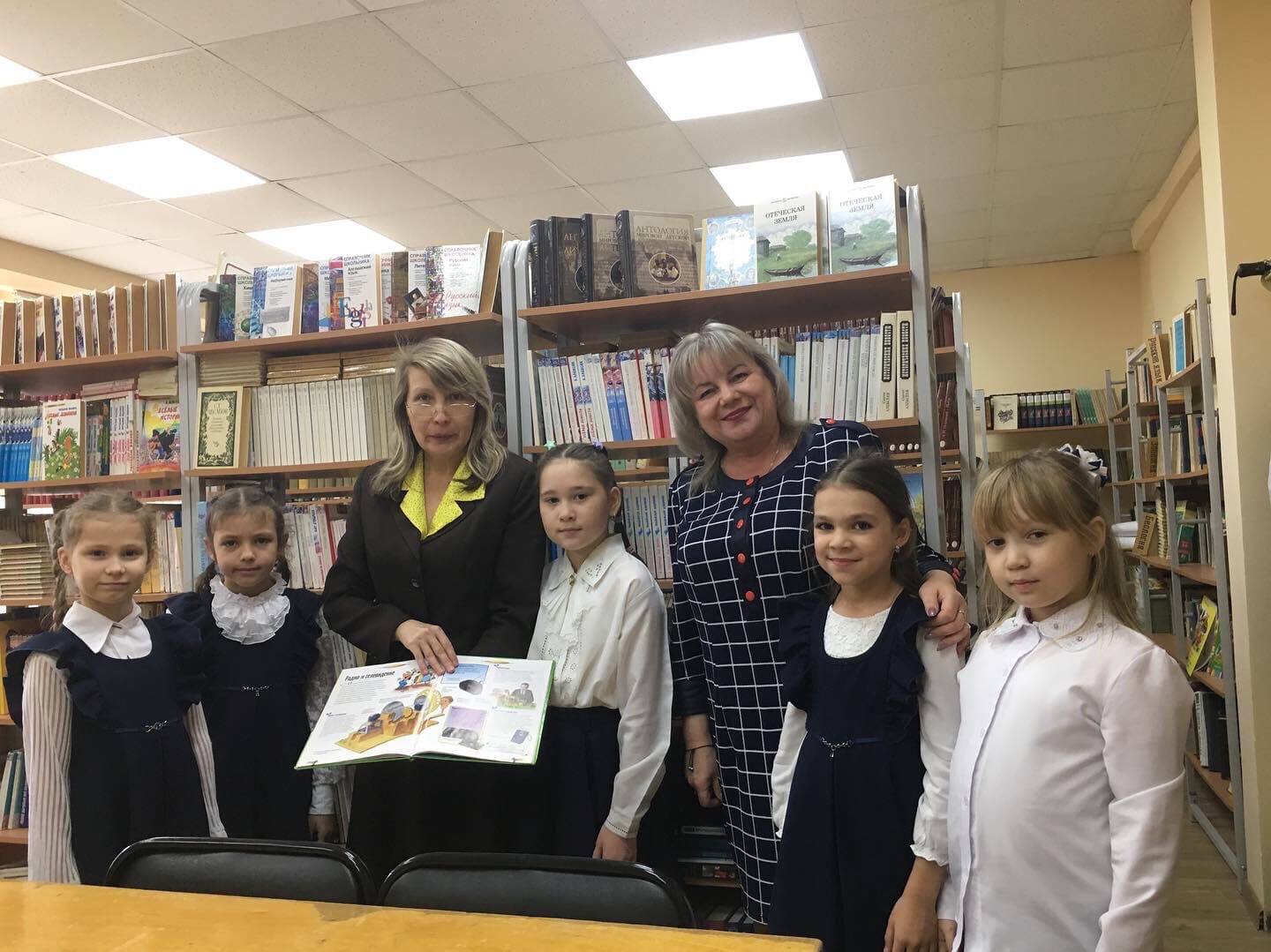 Гимн «Созвездия»
Флаг моего государства
1. Моя страна, моя судьба, моя мечта, моя война,
 Моя любовь, моя весна и я - стена.
 Отчизны сын, страны солдат - так было сто веков назад.
 За друга друг, за брата брат - мир этим свят!
 
 И каждый свой зажигает очаг,
 И каждый свой поднимает флаг;
 И наших душ, и сердец костры,
 Как во тьме маяк!
2. Здесь сто дорог - моя земля.
 Моя Москва - звезда Кремля.
 Здесь кровь отцов хранят поля
 И кровь моя...
 
 И это то, что я отдам
 Во славу жизни сыновьям.
 Победы, веры добрый знак
 Российский стяг.
Припев:
Я снова делаю шаг. Я поднимаю свой флаг -
 Сквозь злые ветры тревог и неверия царства.
 В этом бою я в строю. Я верю в правду свою,
 И поднимаю свой флаг - моего Государства!
 Я поднимаю свой флаг - моего Государства!
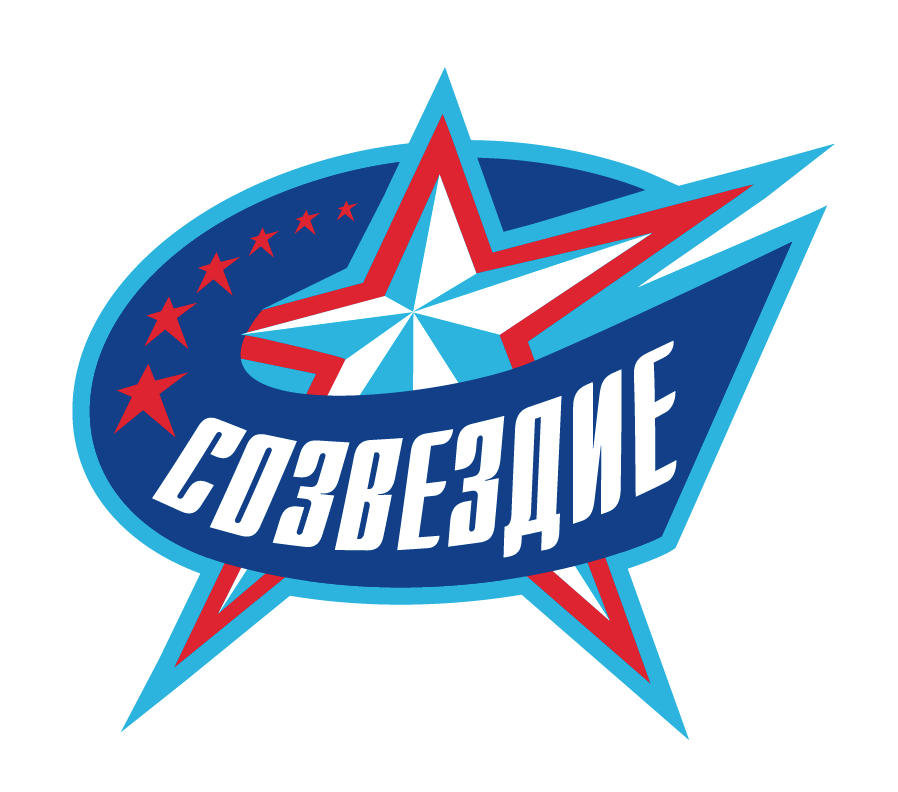 Основные принципы деятельности объединения
Деятельность «Созвездие» строится на принципах:
Добровольности, равноправия всех ее членов, самоуправления, законности и гласности;
Приоритета общечеловеческих ценностей, а также интересов детей и подростков;
Неприятие социальной, классовой, национальной, идейной, гендерной, религиозной вражды и неприязни;
Гуманизма, милосердия, стремления к социальной справедливости, патриотизма.
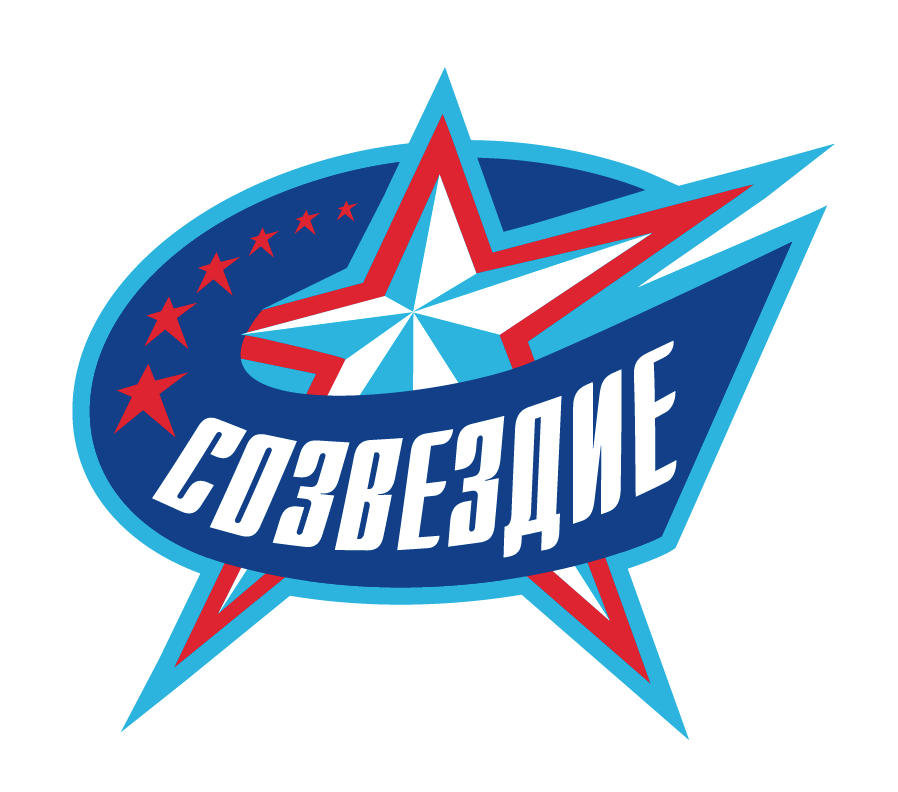 Школьная детская общественная организация
«Созвездие»
Школьная детская общественная организация «Созвездие» функционирует в школе с сентября 2016 года, на основании Указа Президента России Владимира Владимировича Путина в октябре 2015 года. С целью совершенствования государственной политики в области воспитания подрастающего поколения, содействия формированию личности на основе системы ценностей, присущей российскому обществу.
 Объединение работает по принципу «Радуга Успеха» по 4 основным направлениям: 1-ое: «Здоровая страна» - личностное развитие; 
2-ое: «Наследники» -военно-патриотическое направление; 
3-ое: «Лидер» -гражданская активность;  
4-ое: «Свой голос» - информационно-медийное направление.
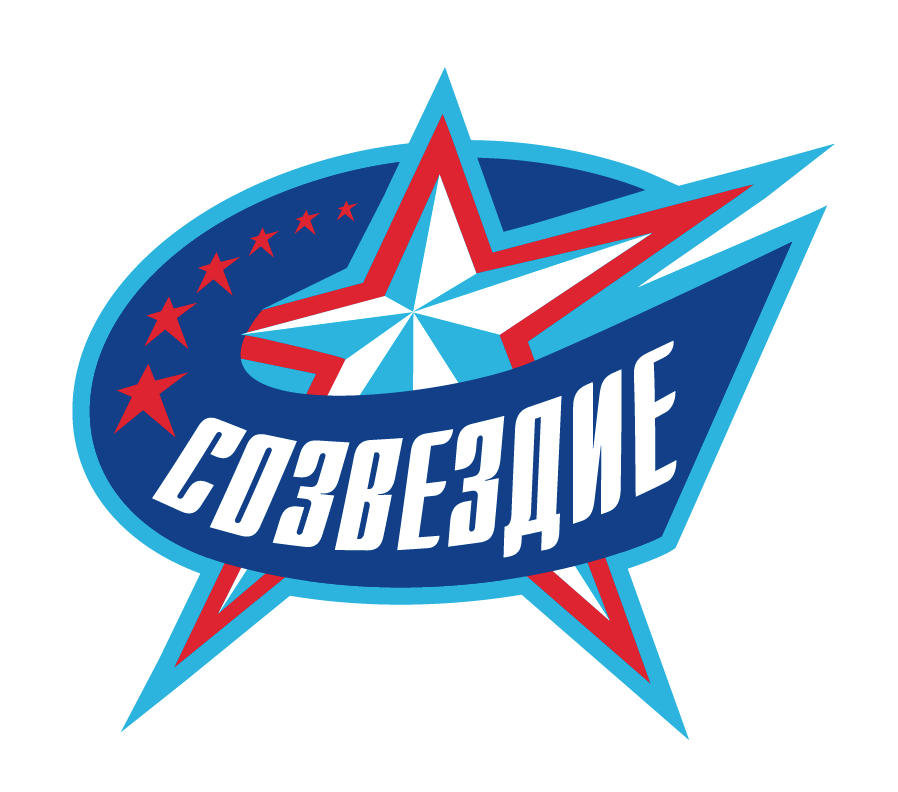 Вовлеченность детей в работу общественных организаций
Функциональные полномочия представителей   «Созвездие»
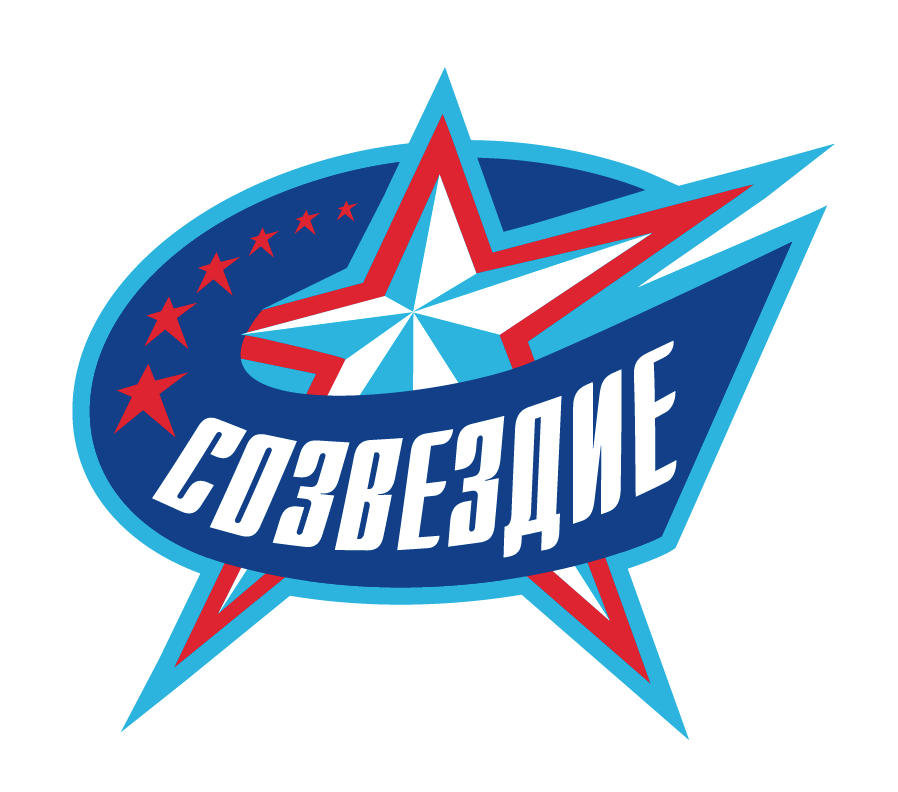 Председатель ШДОО  «Созвездие» и Совета Школьного Самоуправления
Выбирается на конференции учащихся сроком на 1 год;
Руководит и направляет работу «Созвездия» и СШСУ;
Решения СШСУ доводит до сведения всех субъектов образовательного учреждения;
Может быть перевыбран на ученической конференции.
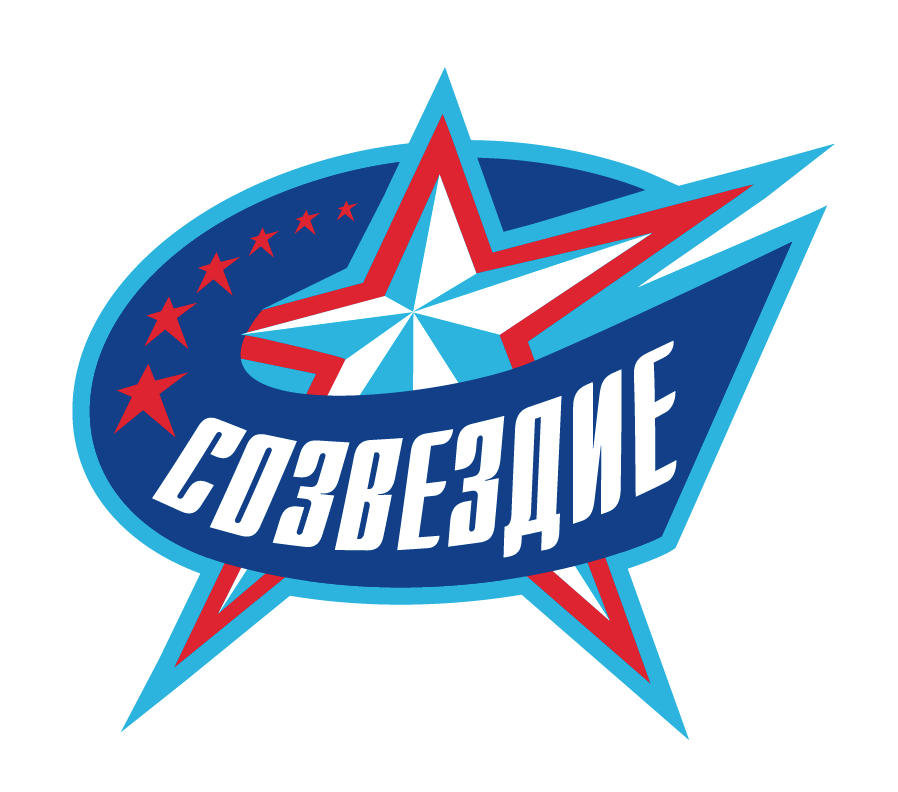 Программа ШДОО «СОЗВЕЗДИЕ»
Программа состоит из трёх ступеней и вариантов моделей, отвечающих возрастным и психологическим особенностям развития ребёнка, его приобретёнными способностями, и умением реализовать эти достижения.
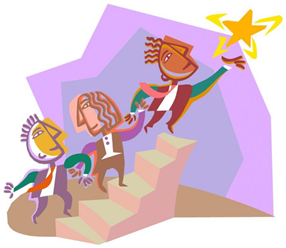 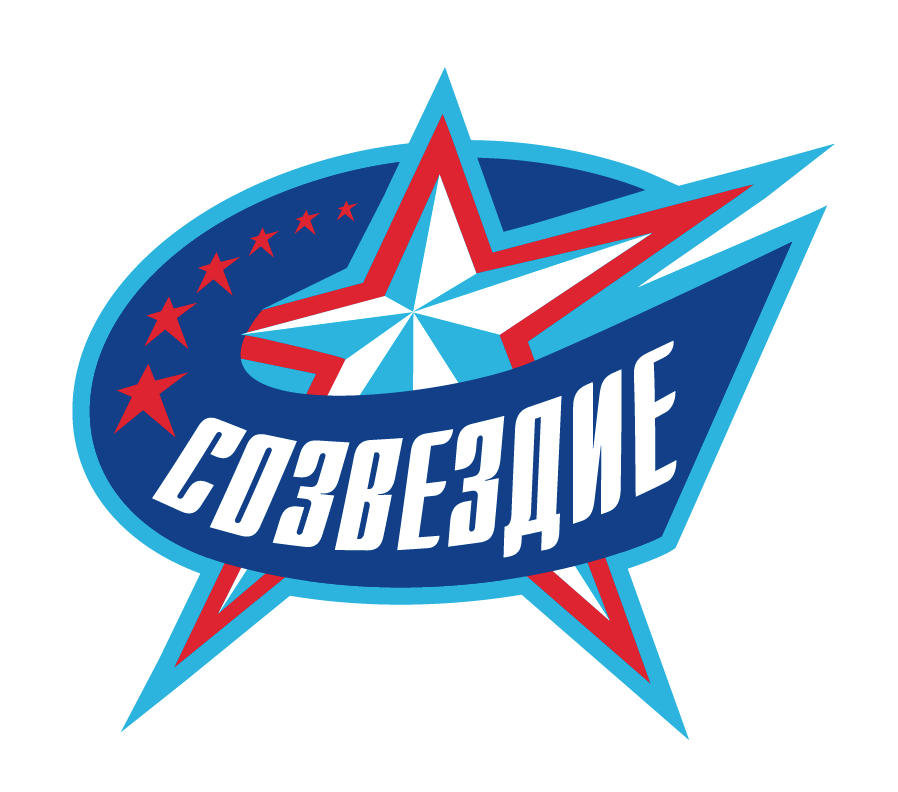 1 ступень «Капельки» Начальная ступень деятельности членов ШДОО.Объединяет ребят со 2 по 4 класс (8 - 11 лет).
ЦЕЛЬ: Формирование и развитие мотивации у младших школьников к коллективно творческой деятельности ШДОО.
Полезные дела:
1.	Игра «Давайте знакомиться!»
2.	Проект «Горячая линия Почемучек» - 100 вопросов взрослым.
3.	Акция «Добрые дела» (научись дарить радость!)
4.	Программа «Эстафета поколений» - встреча с ветеранами детского движения.
5.	Конкурсы, викторины, весёлые переменки, спортивные эстафеты.
6.	Песни доброго круга.
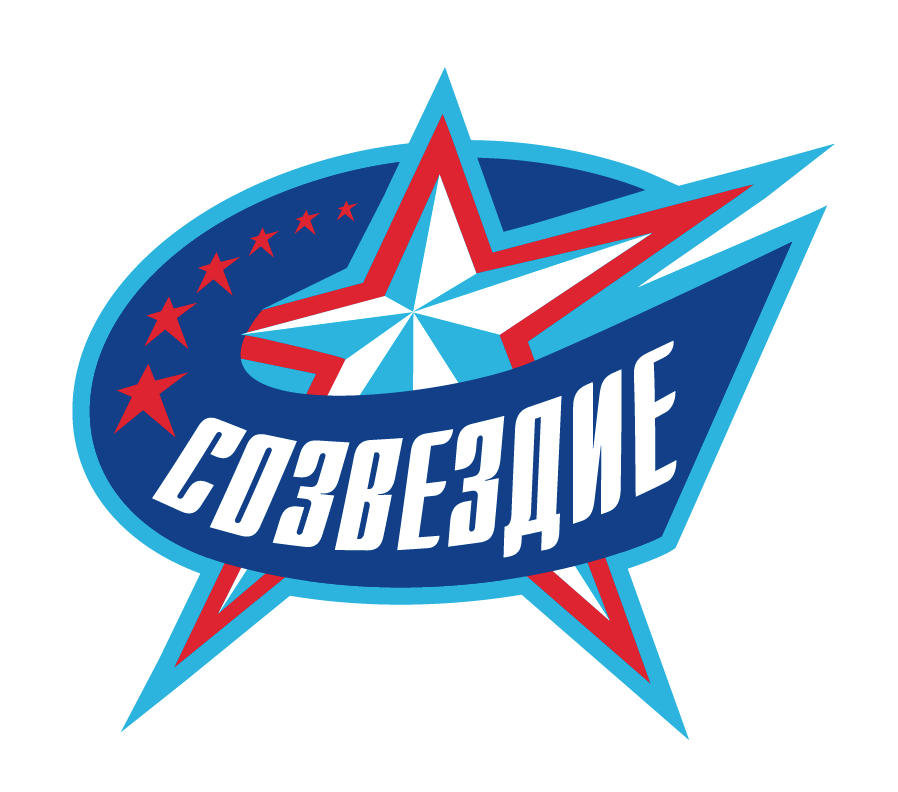 2 ступень «Умники и Умницы» Средняя ступень деятельности членов ШДОО.Объединяет ребят с 5 по 7 класс (11 - 13 лет).
ЦЕЛЬ: Накопление опыта коллективно – творческой деятельности.
Полезные дела:
1. Акция «Зажигай!»
2. Трудовые десанты; 
3. Праздники здоровья; 
4. «Зарница»; 
5. «Широкая масленица».
6. «Школьный фестиваль искусств»
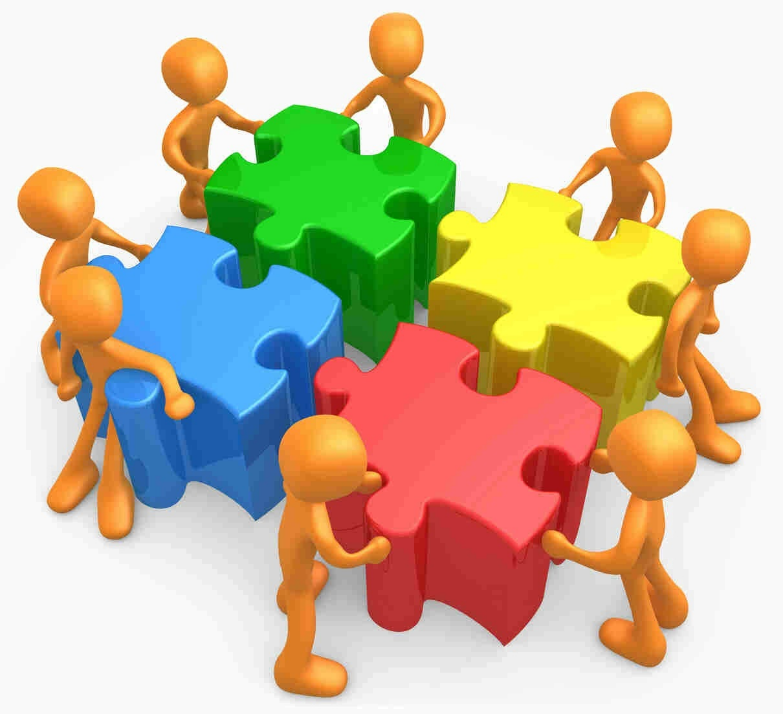 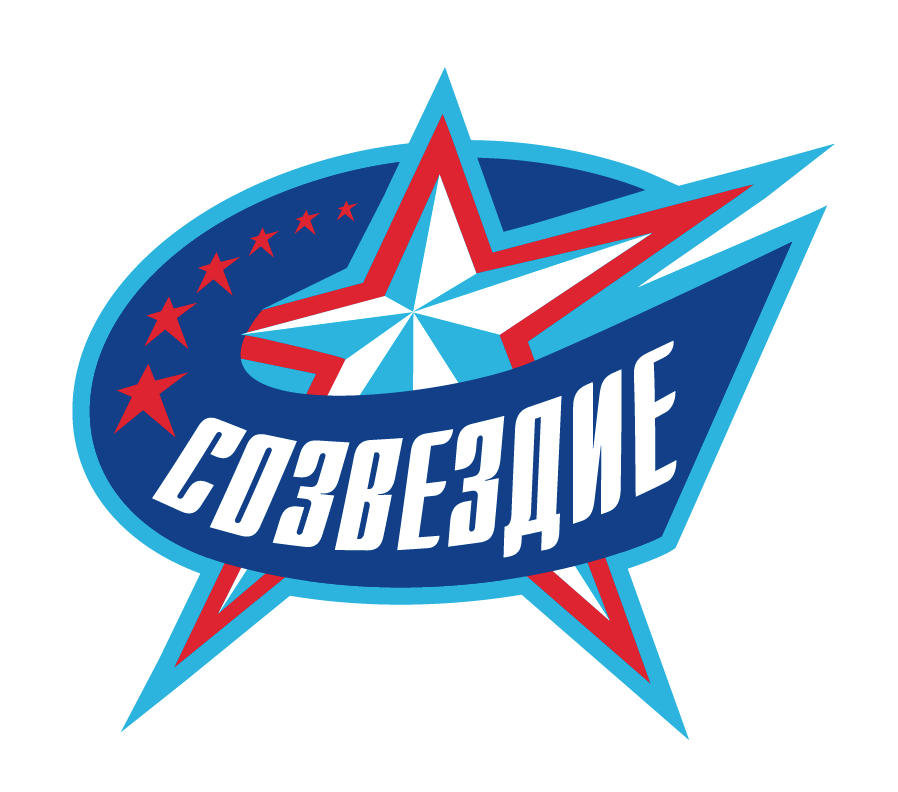 3 ступень «Успешные люди» Старшая ступень деятельности членов ШДОО.Объединяет ребят с 8 по 11 классы (14 - 18 лет).
ЦЕЛЬ: Дать практику общения подросткам в демократической среде и помогать в создании собственного малого социума.
Полезные дела:
1. Акция «Стимул к действию»
2. Проект «Возвращение к истокам»
3.  Акция «Мост дружбы»
4. Проект «Твори добро»
5. Проект «Добрые волшебники»
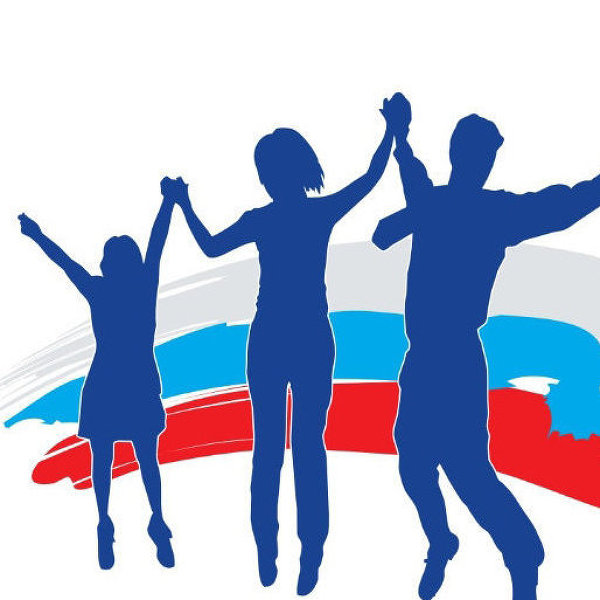 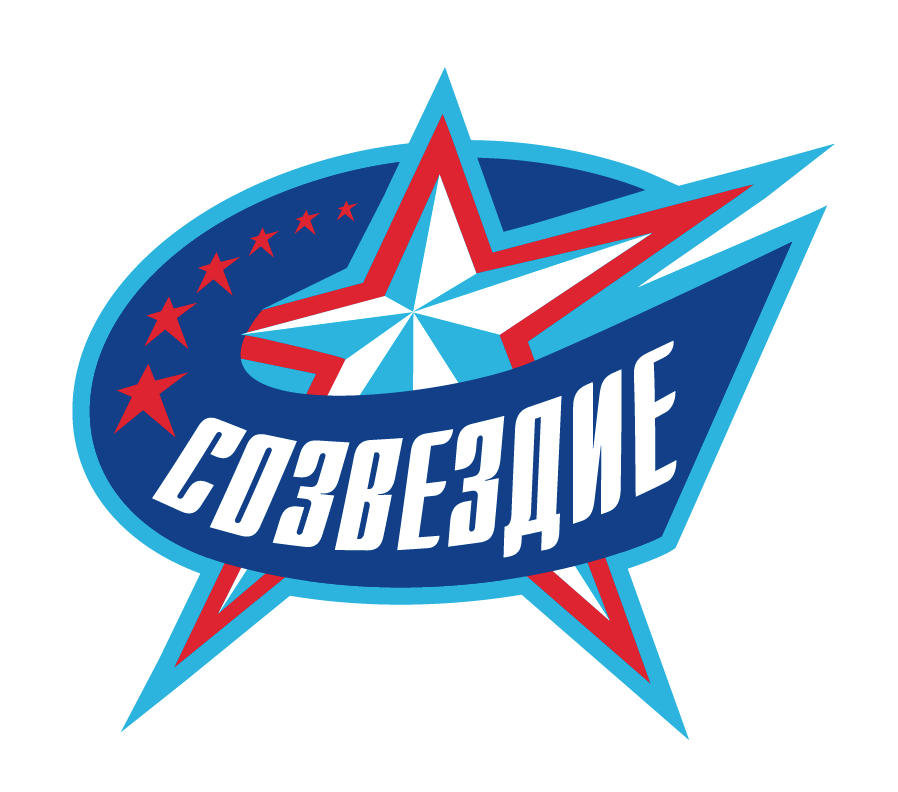 Результат деятельности ШДОО   «Созвездие»
Ученик
Успешно 
взаимодействующий 
  в коллективе
Активно участвующий в  делах школы
Добившийся
значительных  успехов
Самостоятельный 
  и творческий
«Здоровая страна» - личностное развитие
Развитие системы полноценного досуга, 
здорового образа жизни учащегося
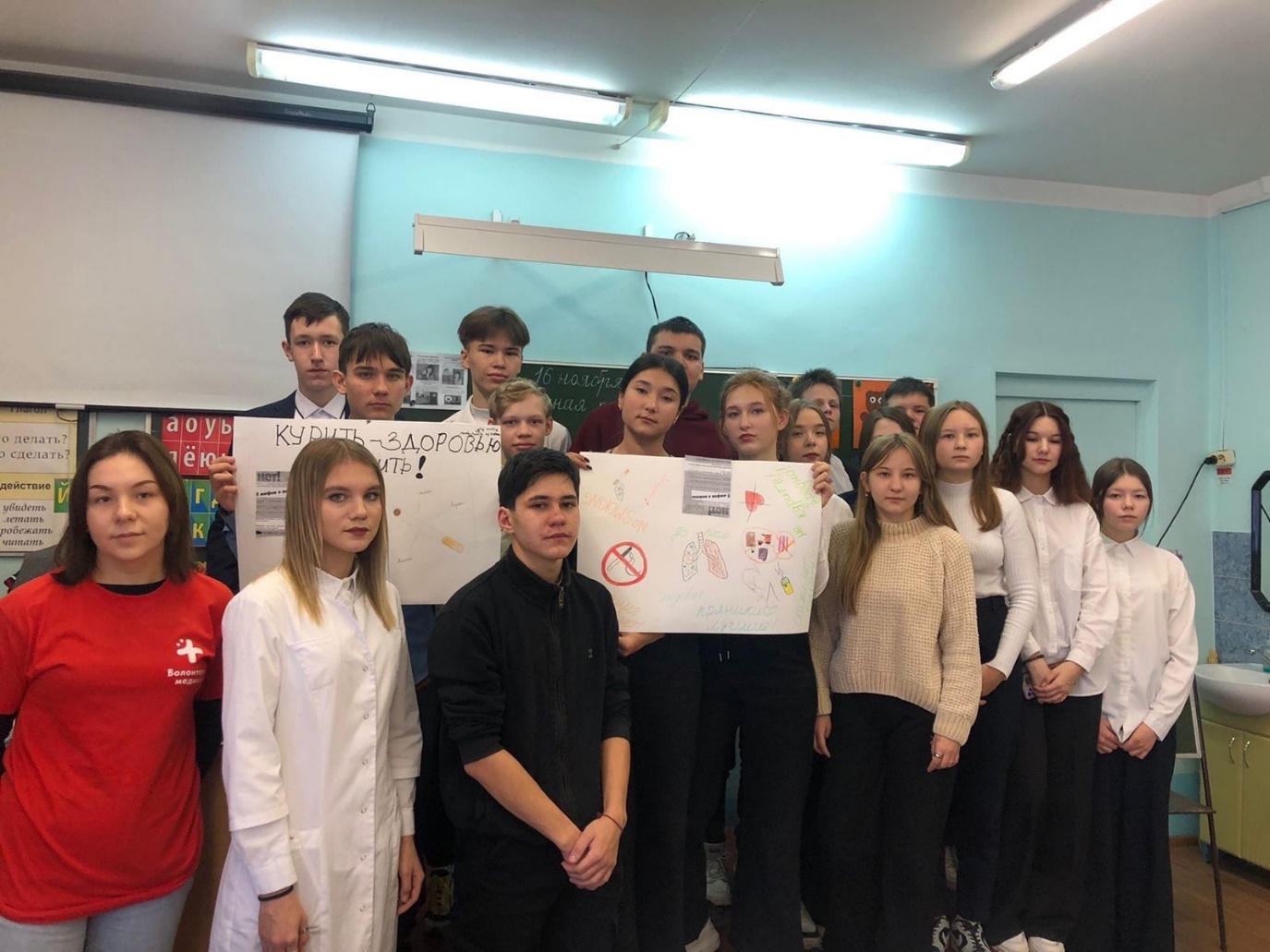 «Здоровая страна» - личностное развитие
Поддержка и защита талантливой молодежи школы
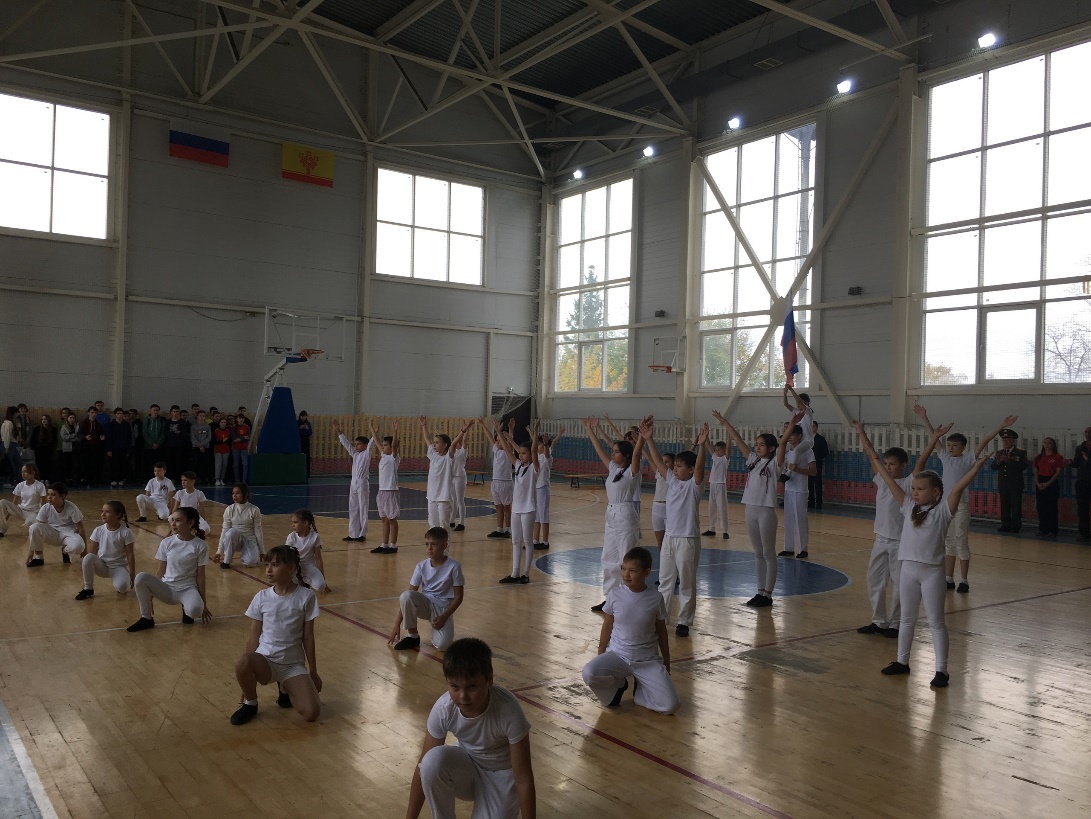 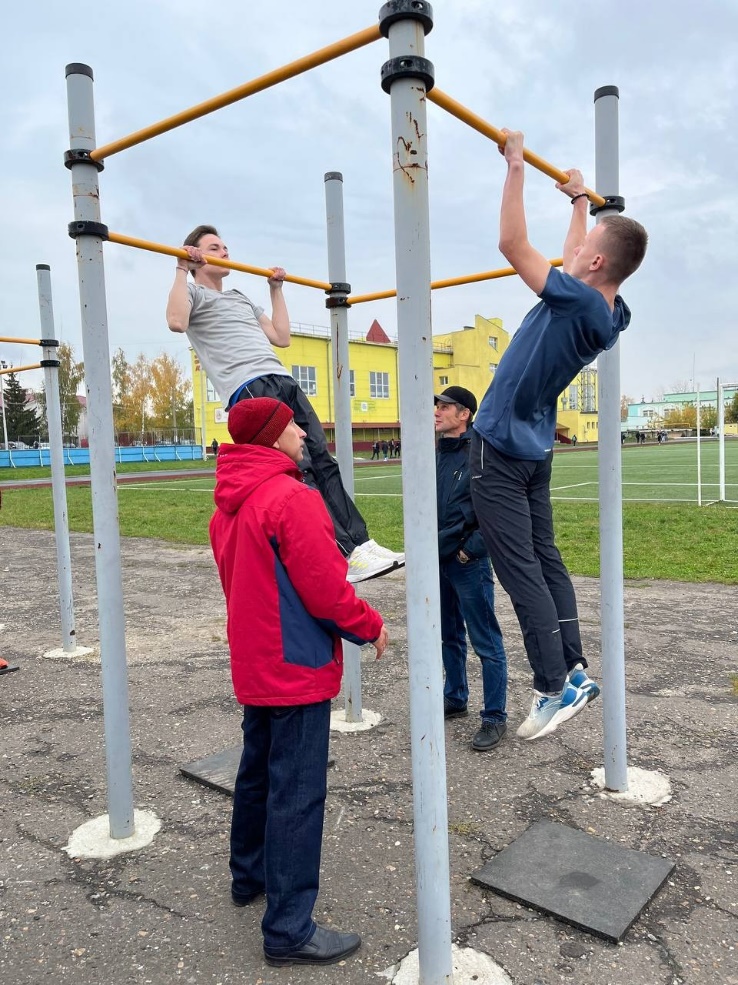 «Лидер» - гражданская активность
Развитие трудовых навыков.
Помогает сделать профориентационный выбор
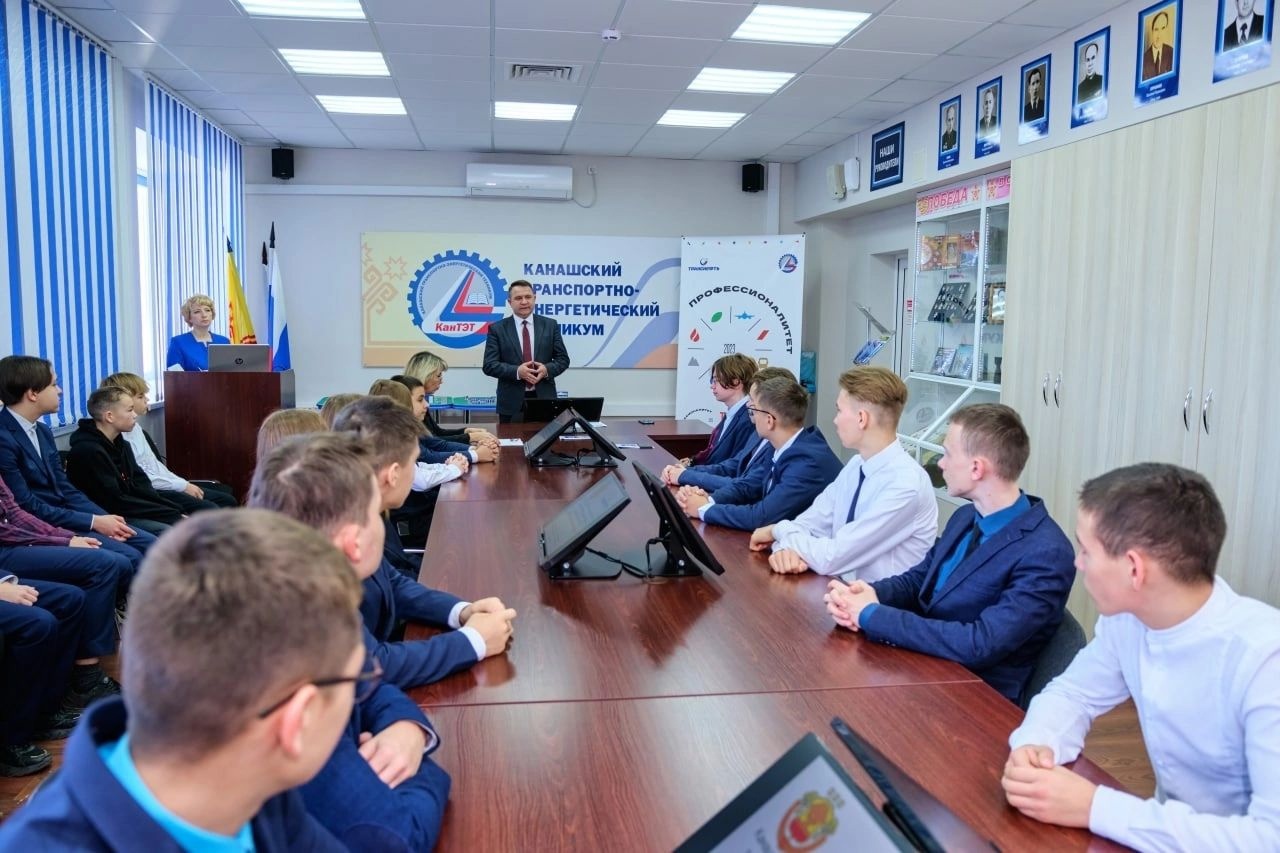 «Лидер» - гражданская активность
Развитие преемственности  в отношении старших учащихся и младших школьников, оказание социальной поддержки нуждающимся
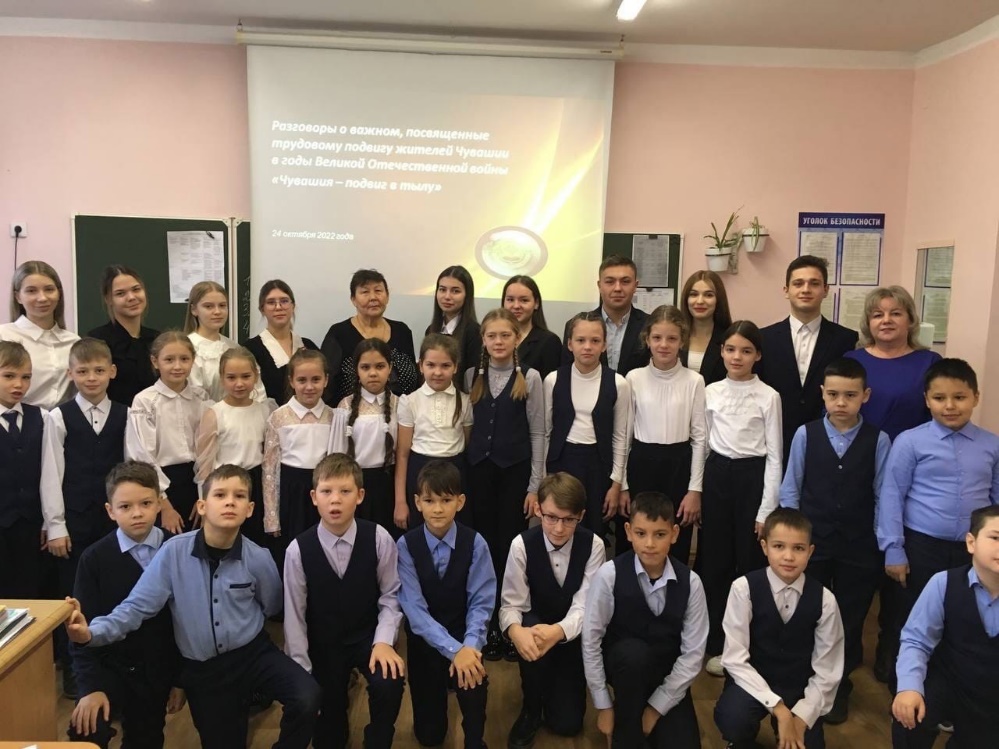 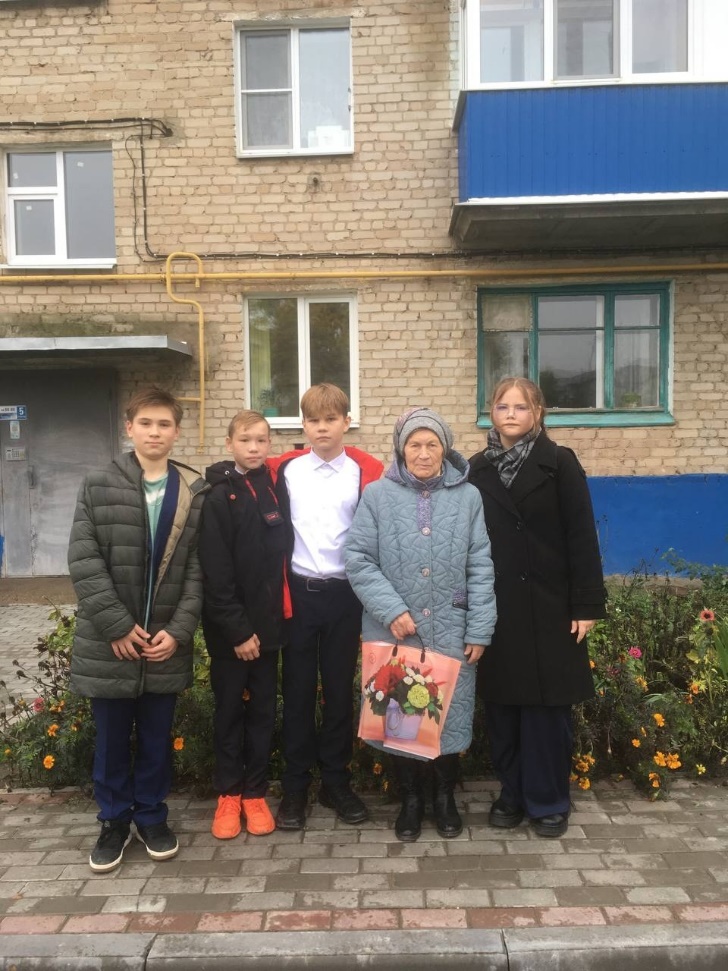 «Наследники» - военно-патриотическое направление
Патриотическое воспитание; 
Формирование национального государственного мировоззрения.
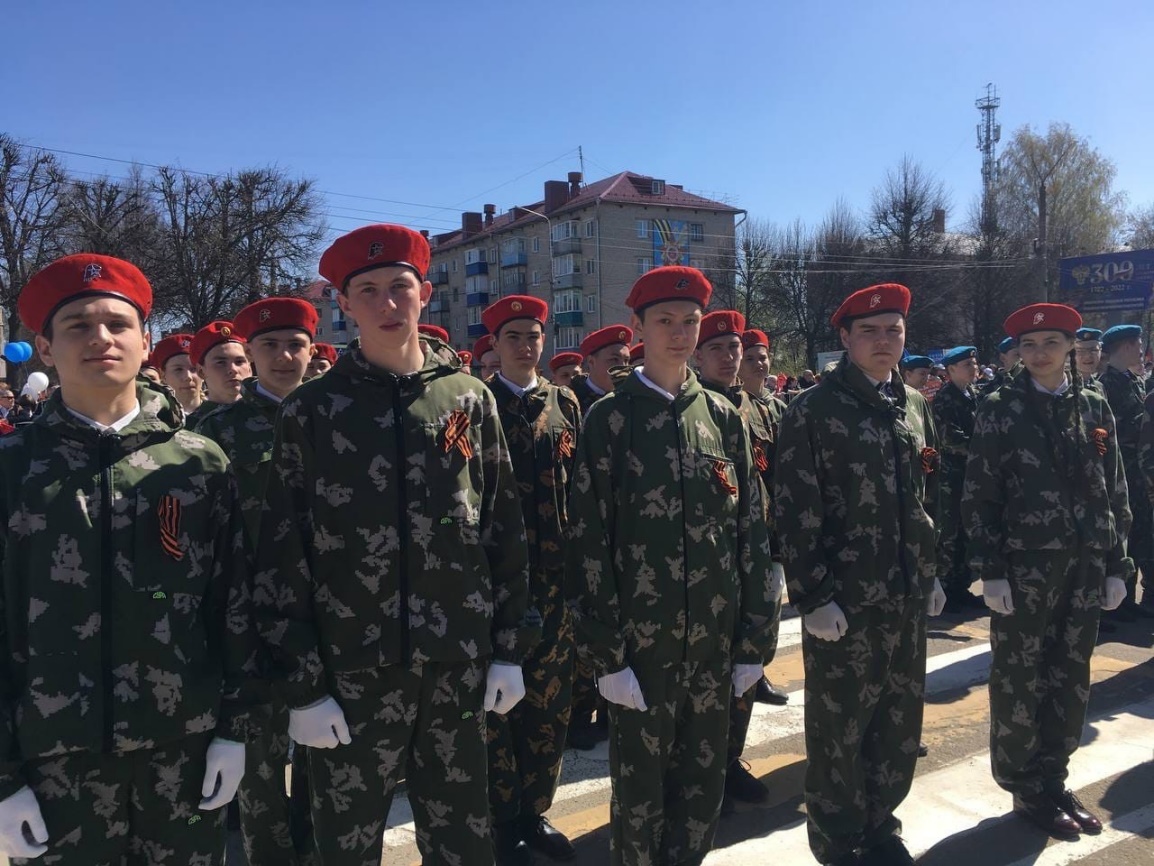 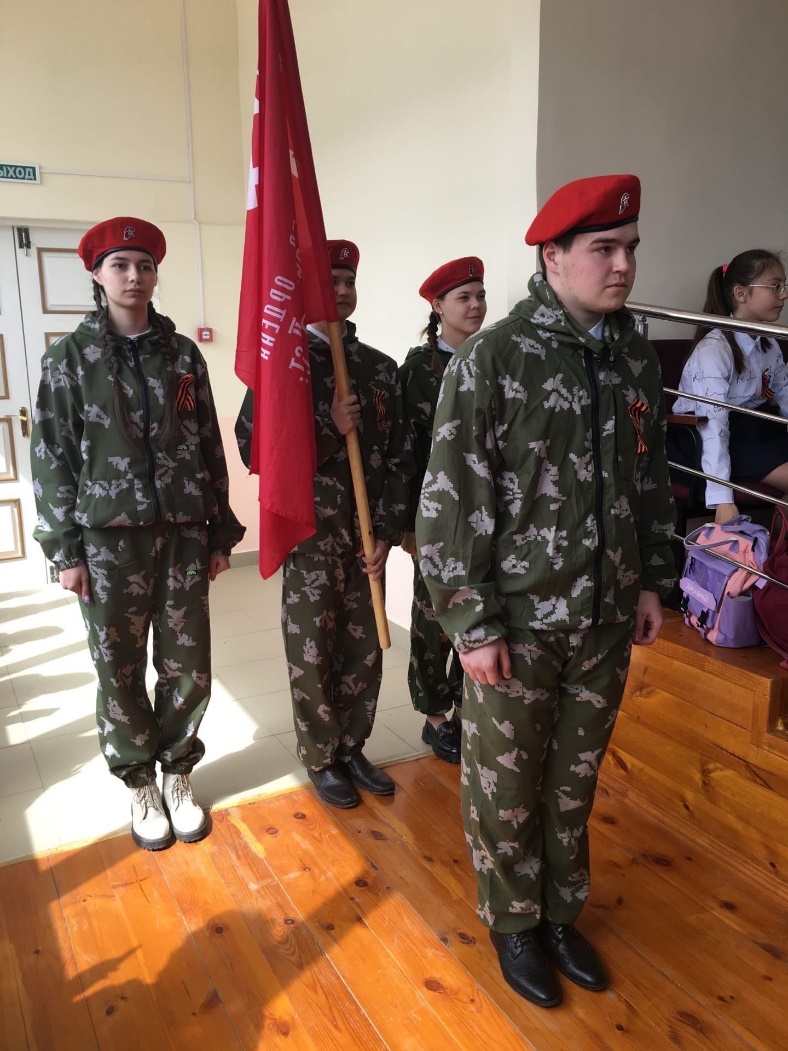 «Свой голос»- информационно-меди	йное направление
Развитие творческой и социальной активности детей;
Формирование демократичной, толерантной и креативной личности;
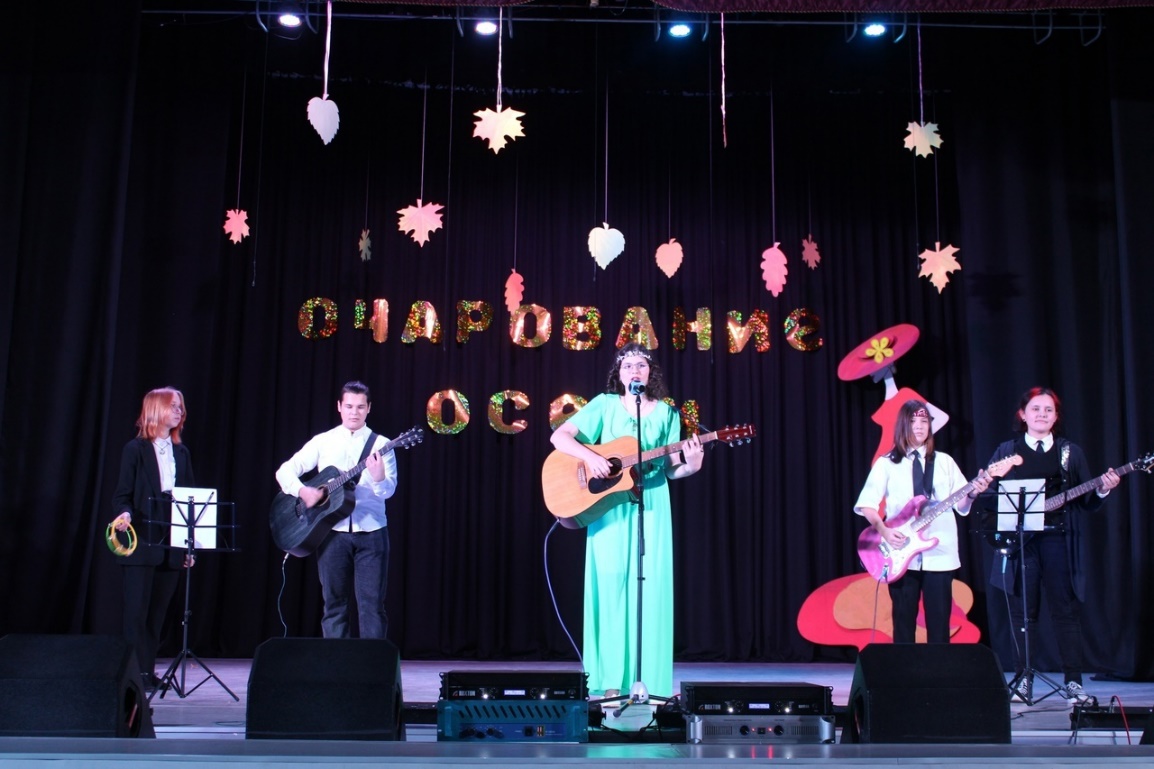 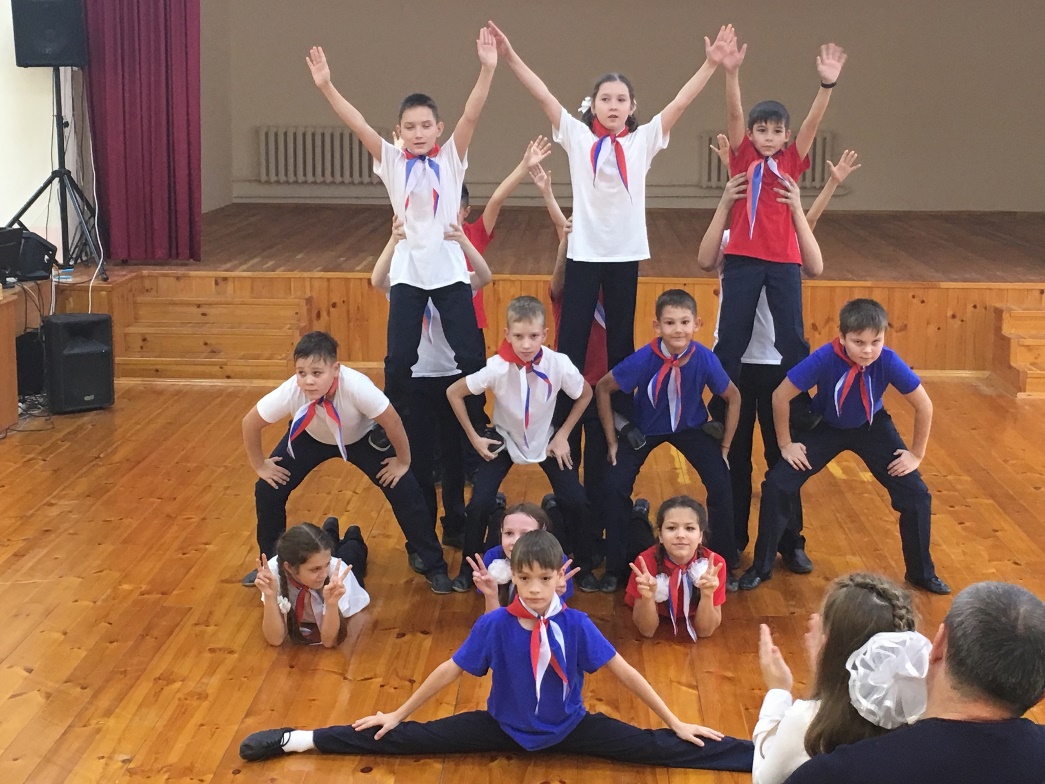 Традиционные праздники
День Знаний 1 сентября
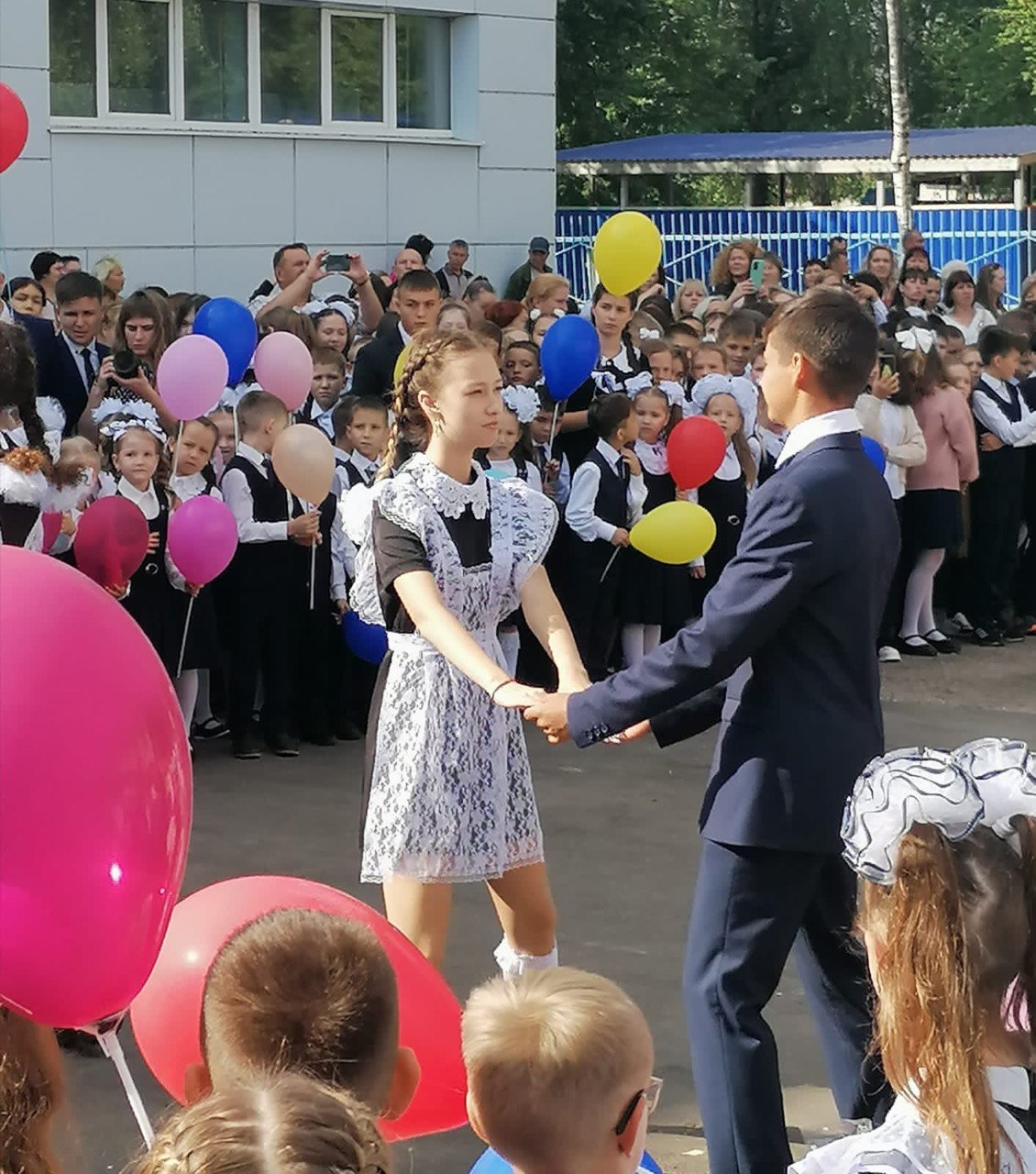 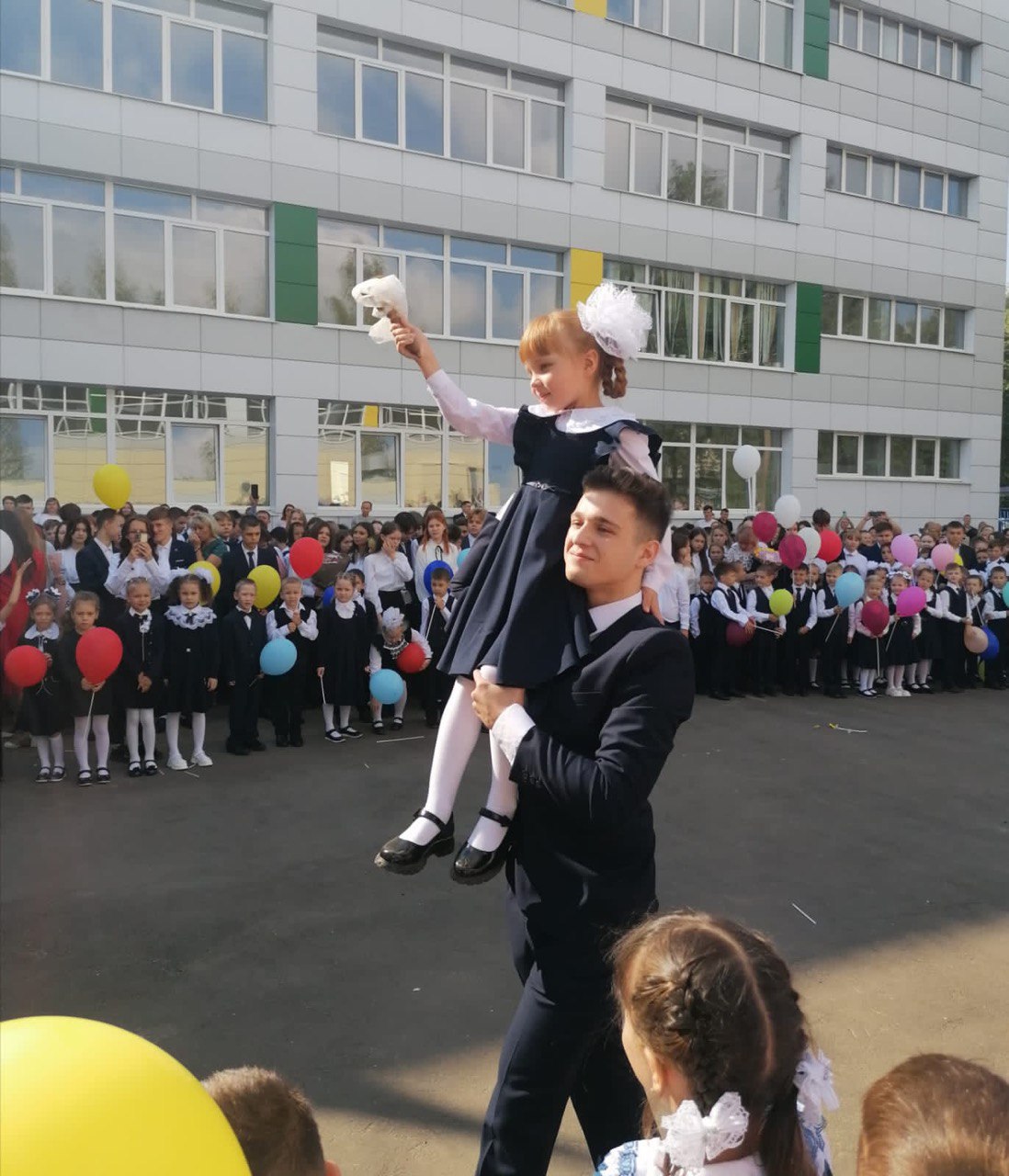 Традиционные праздники
Осенний бал  20 октября
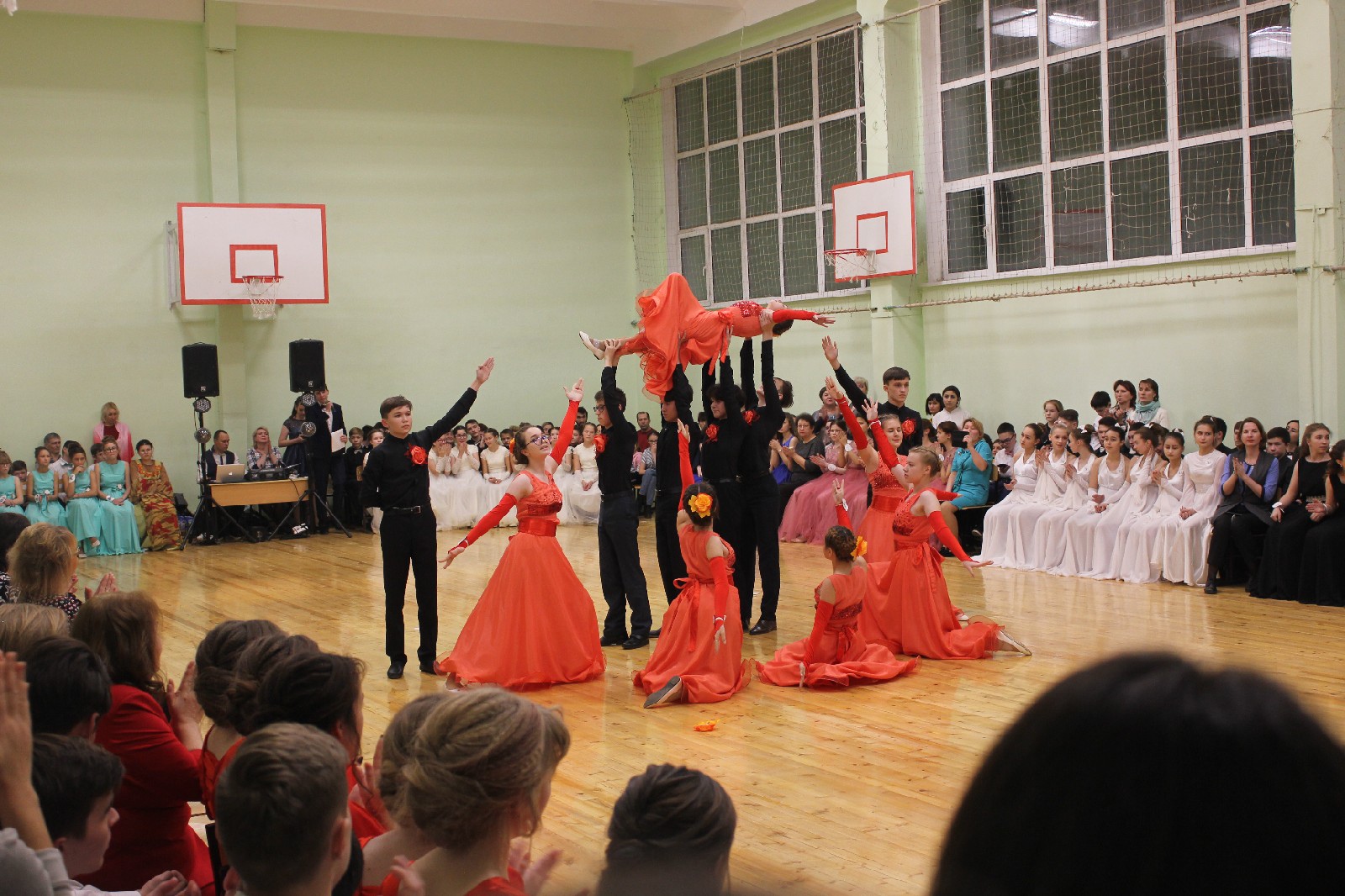 Традиционные праздники
День рождения ШДОО «Созвездие» 15 сентября
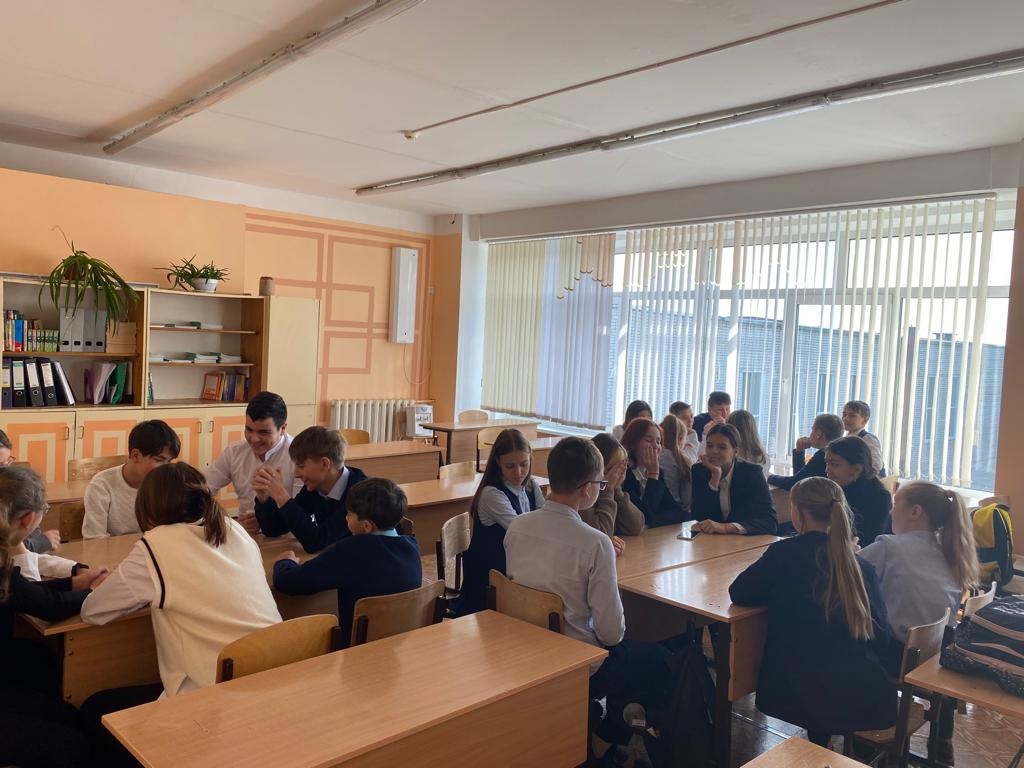 Традиционные праздники
Проведение акции «Милосердие» 5-10 ноября
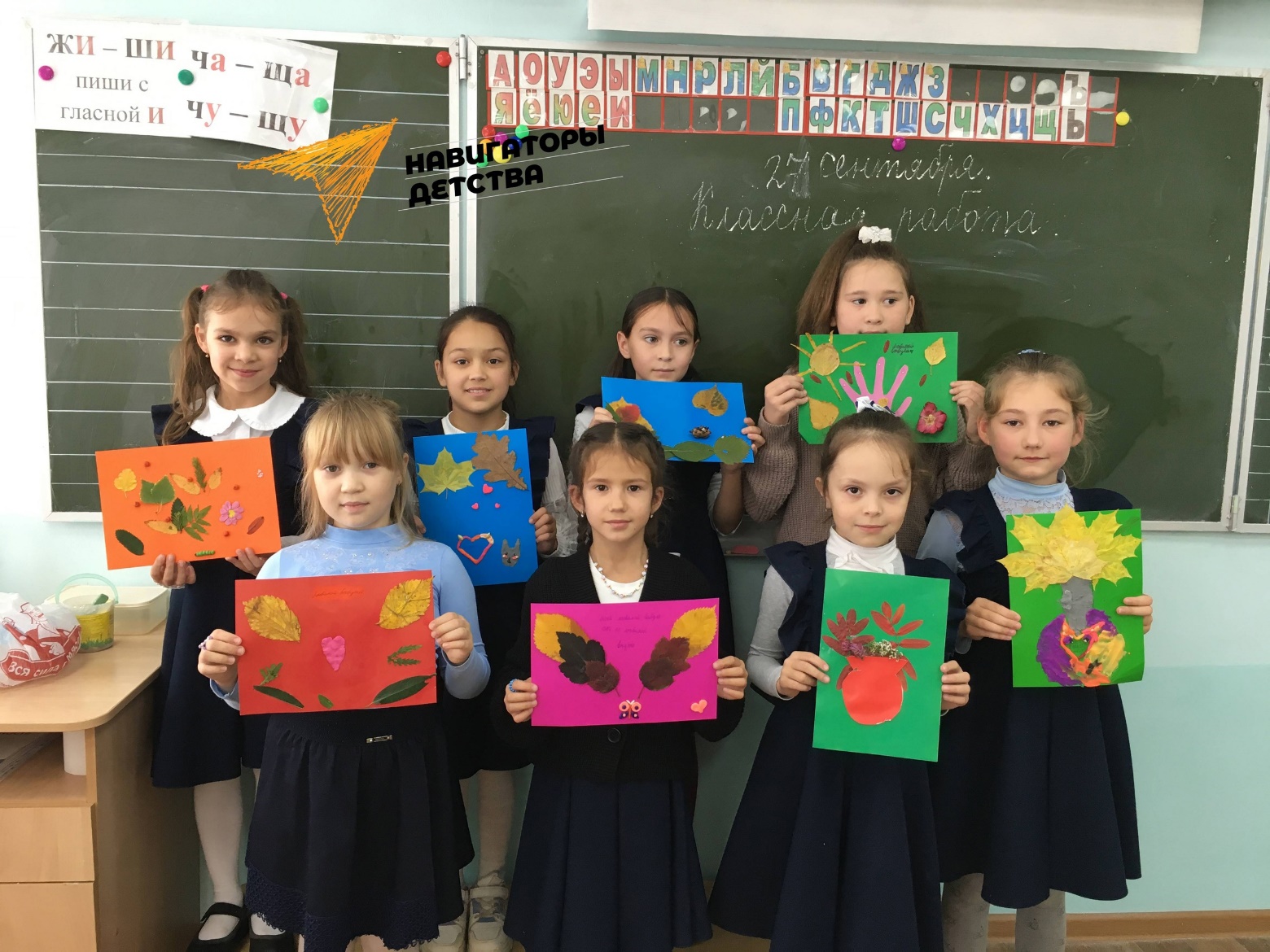 Традиционные праздники
День матери 24 ноября
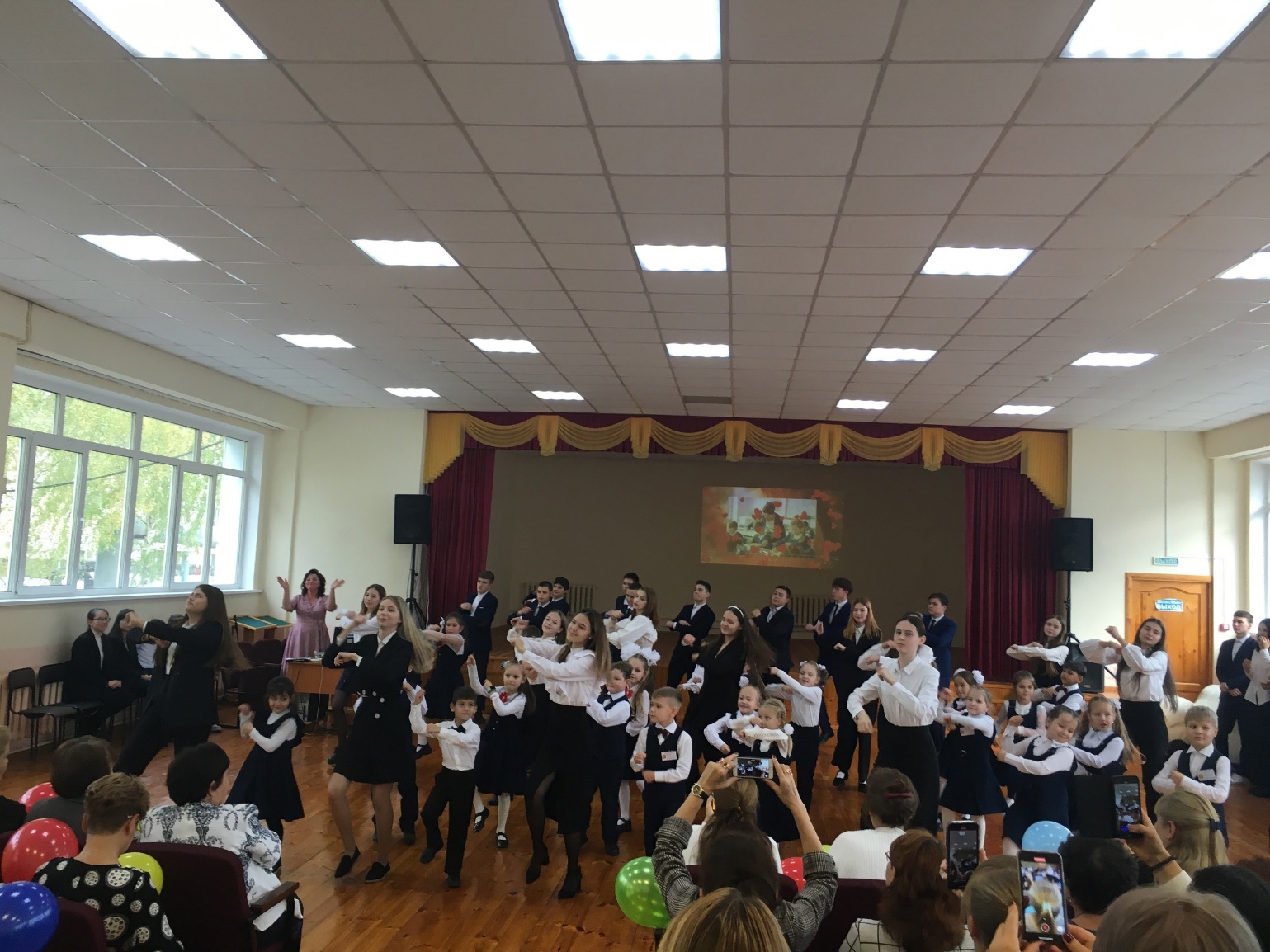 Традиционные праздники
Конференция. Отчет за полугодие 21 декабря
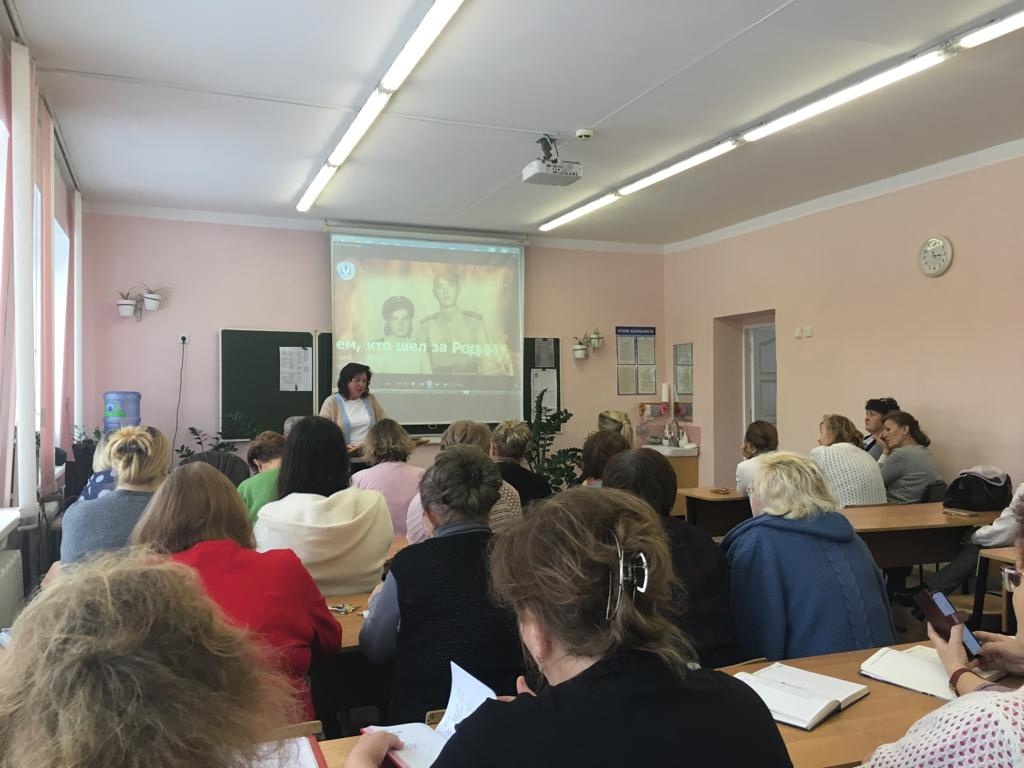 Традиционные праздники
Новогодний карнавал    28 декабря
Традиционные праздники
Татьянин день 25 января
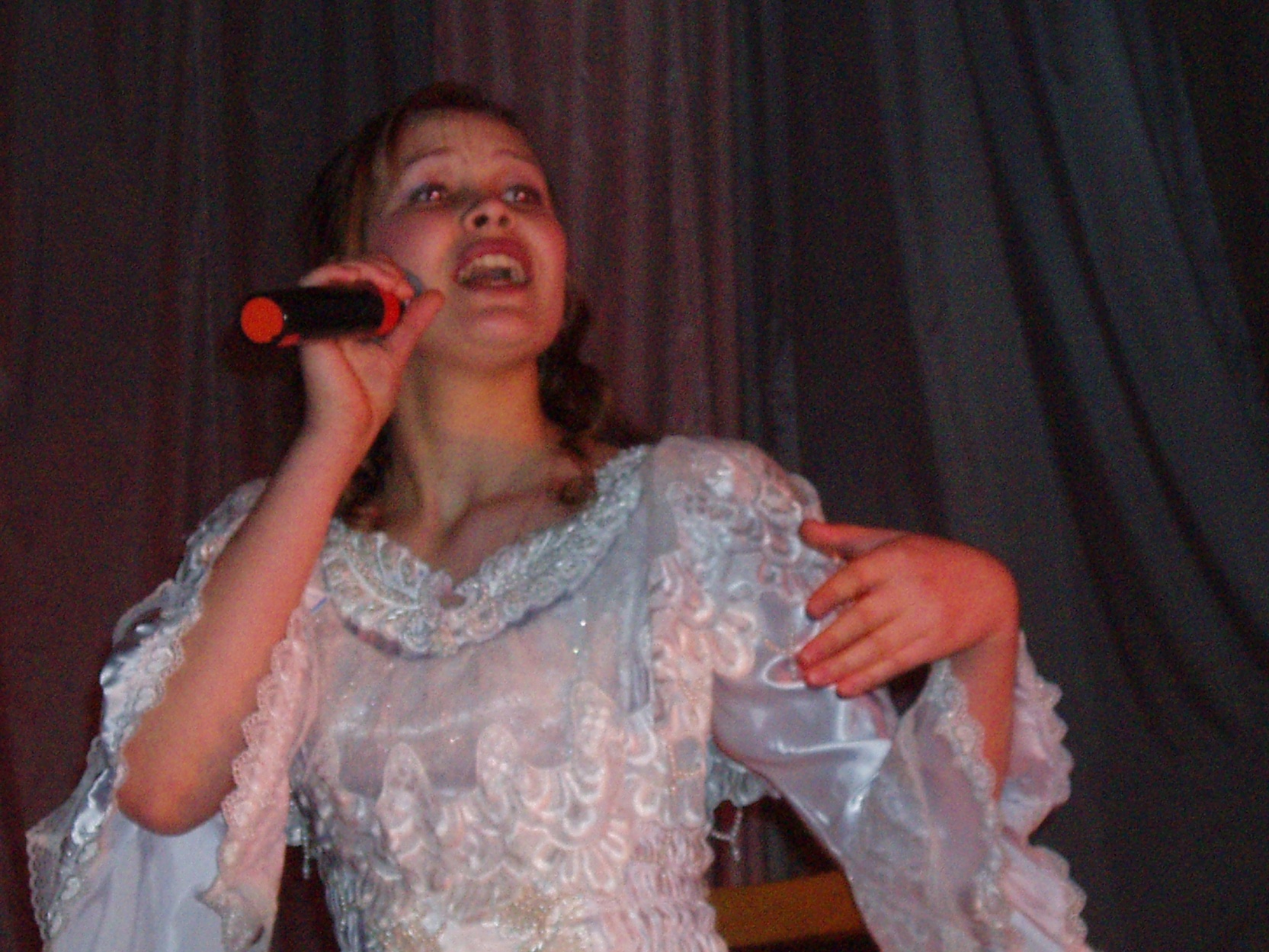 Традиционные праздники
День воинской славы 30 января
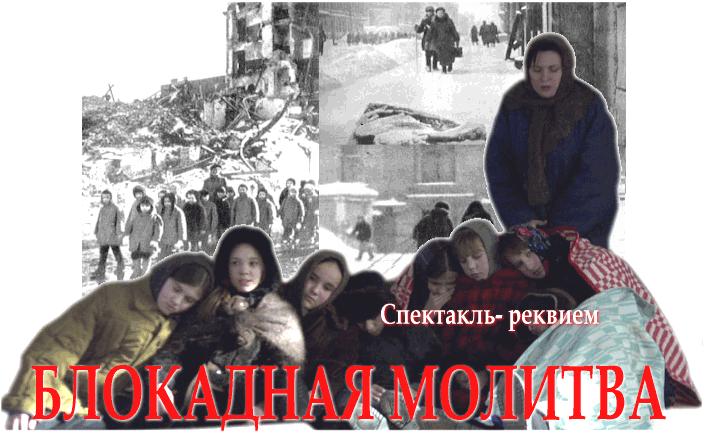 Традиционные праздники
День влюбленных 14 февраля
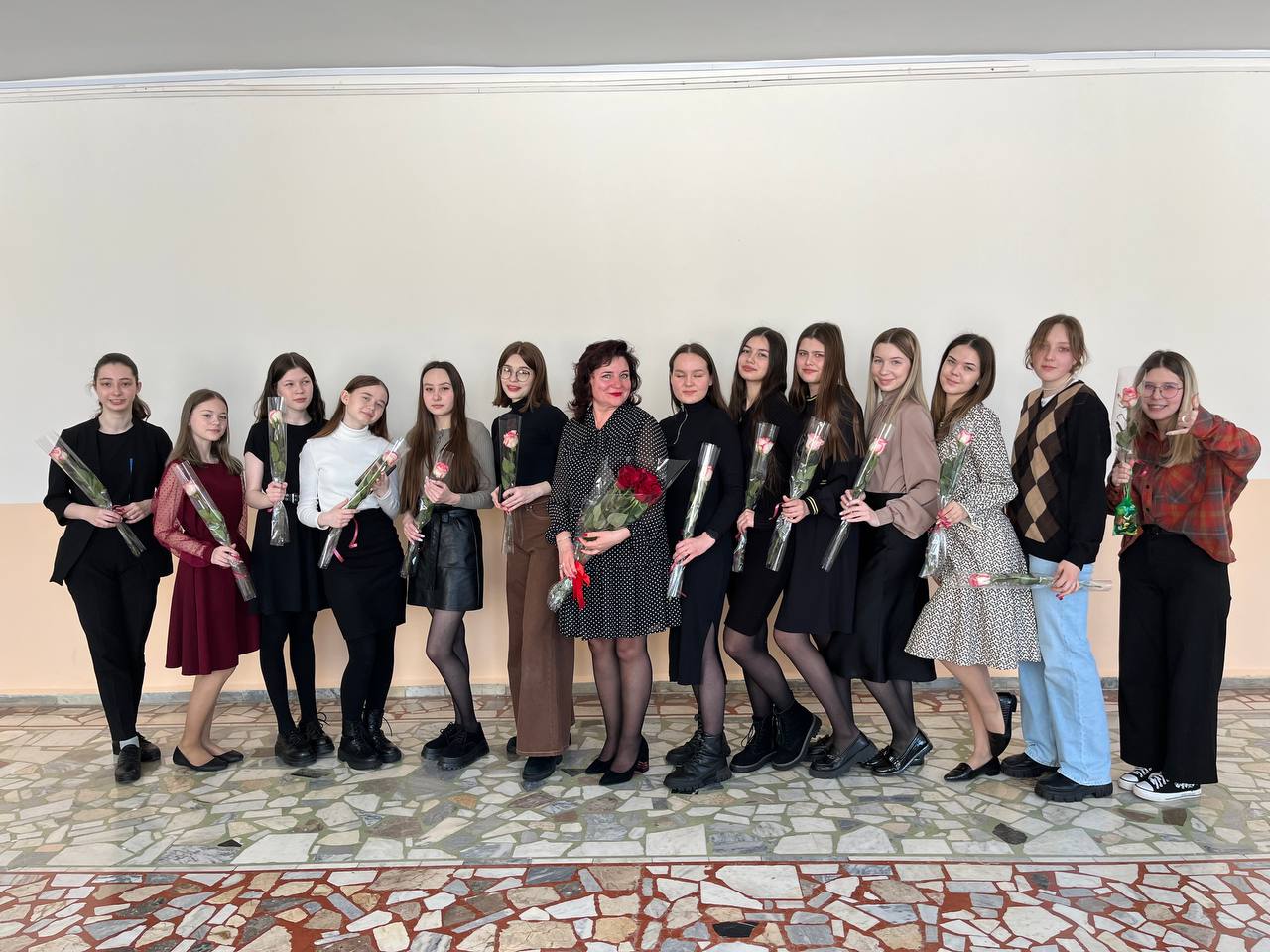 Традиционные праздники
Смотр строя и песни 21 февраля
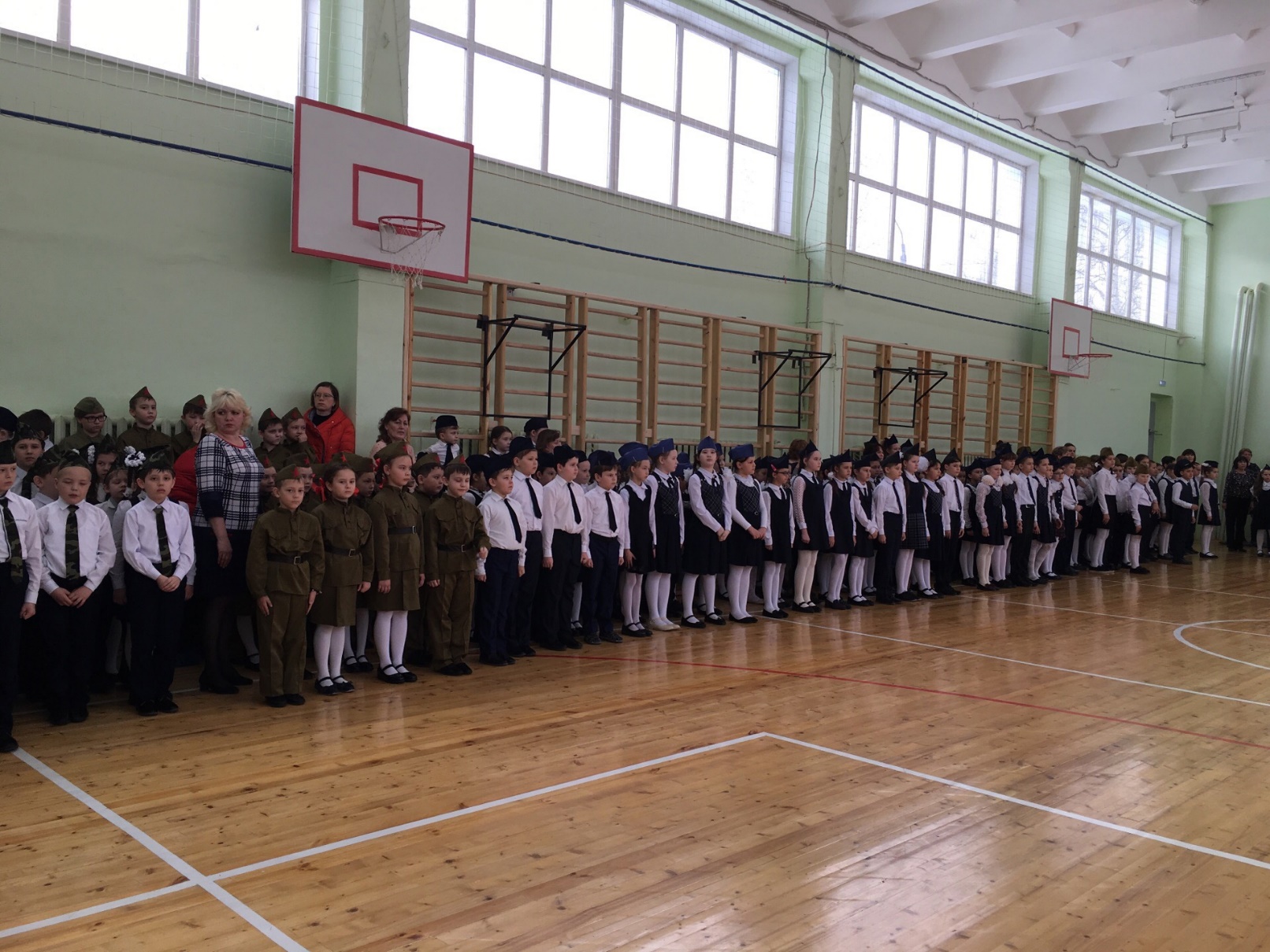 Традиционные праздники
«Один день в армии» 22 февраля
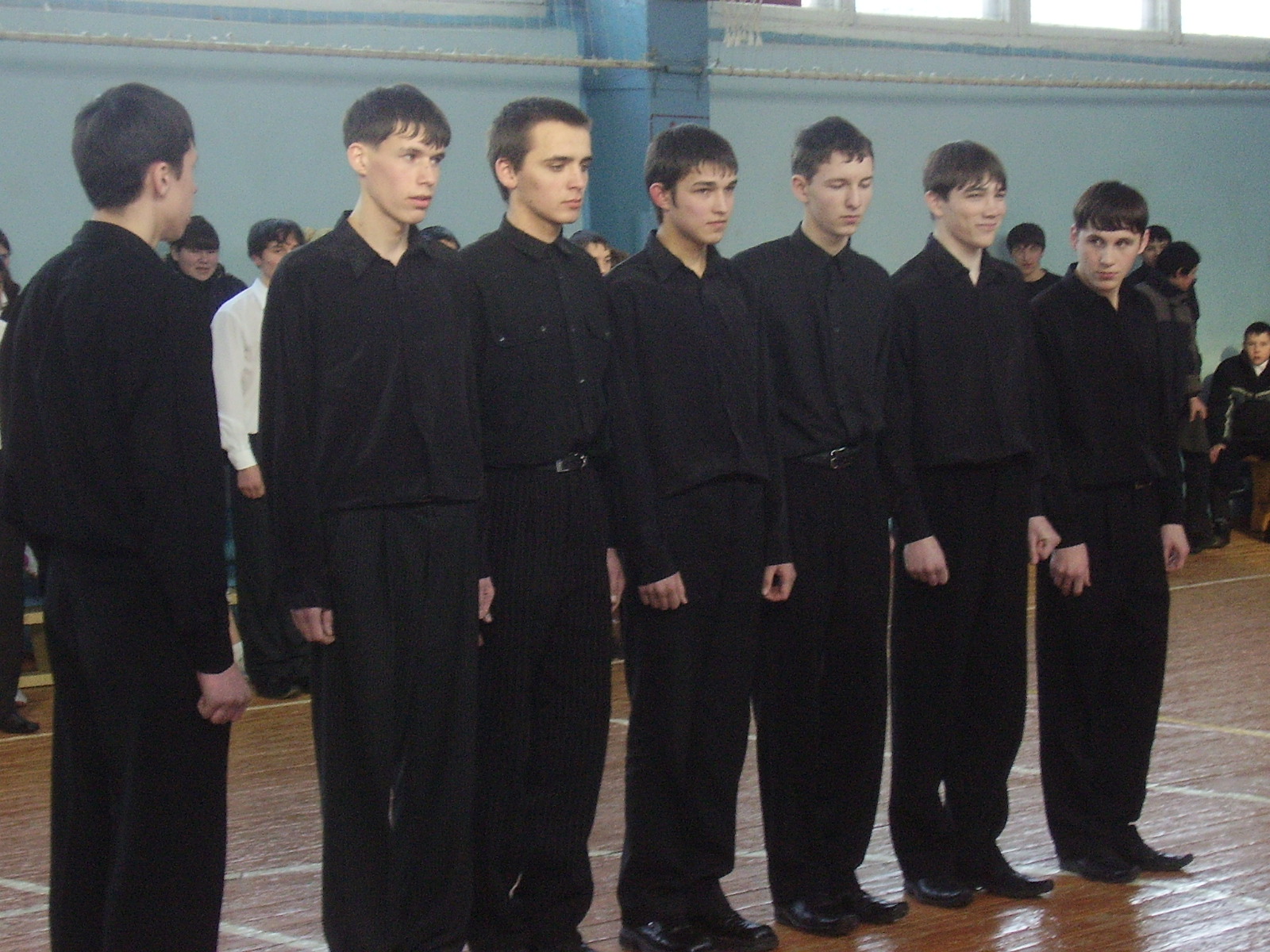 Традиционные праздники
«Масленица»   9 марта
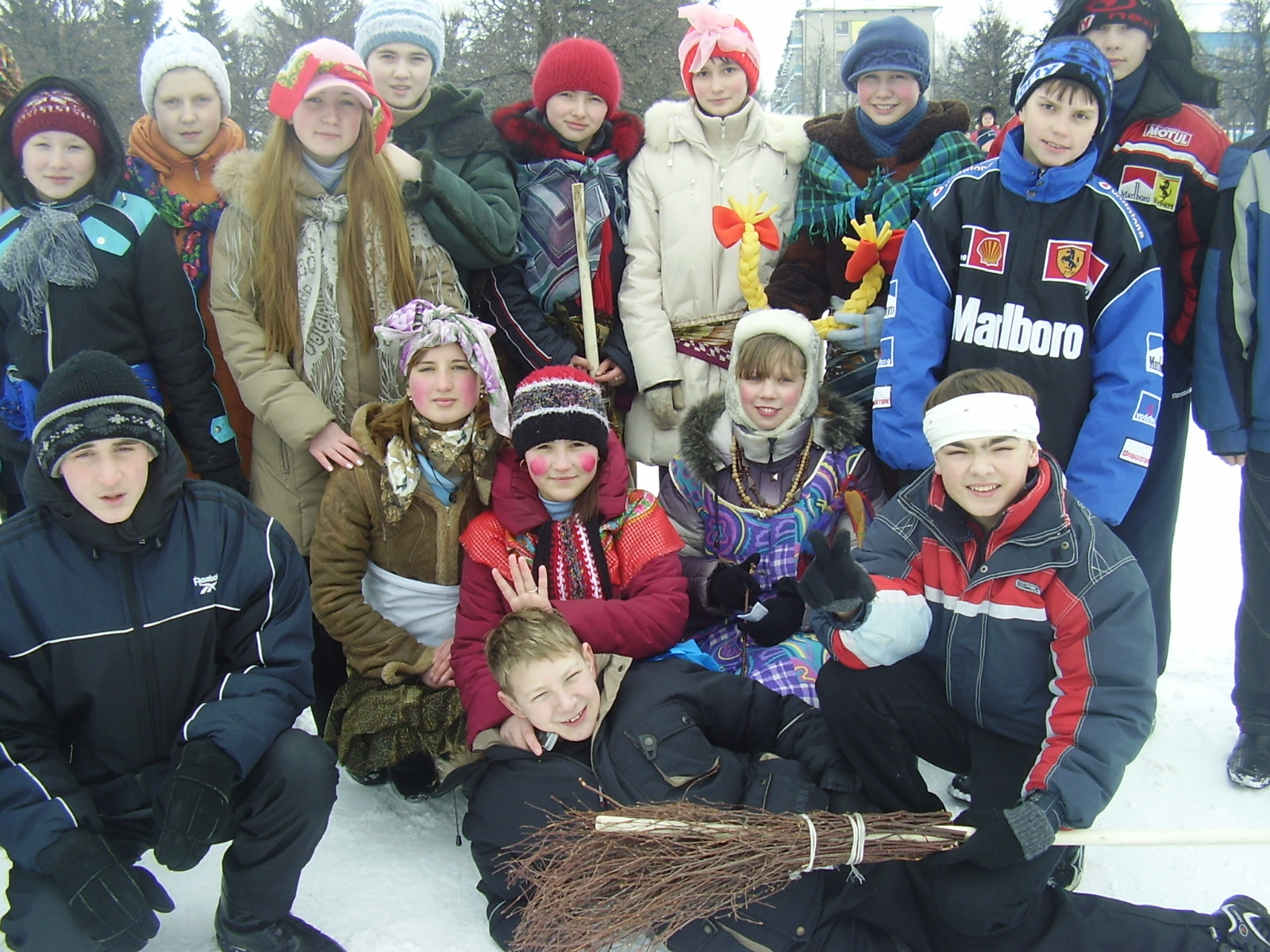 Традиционные праздники
День Победы     9 мая
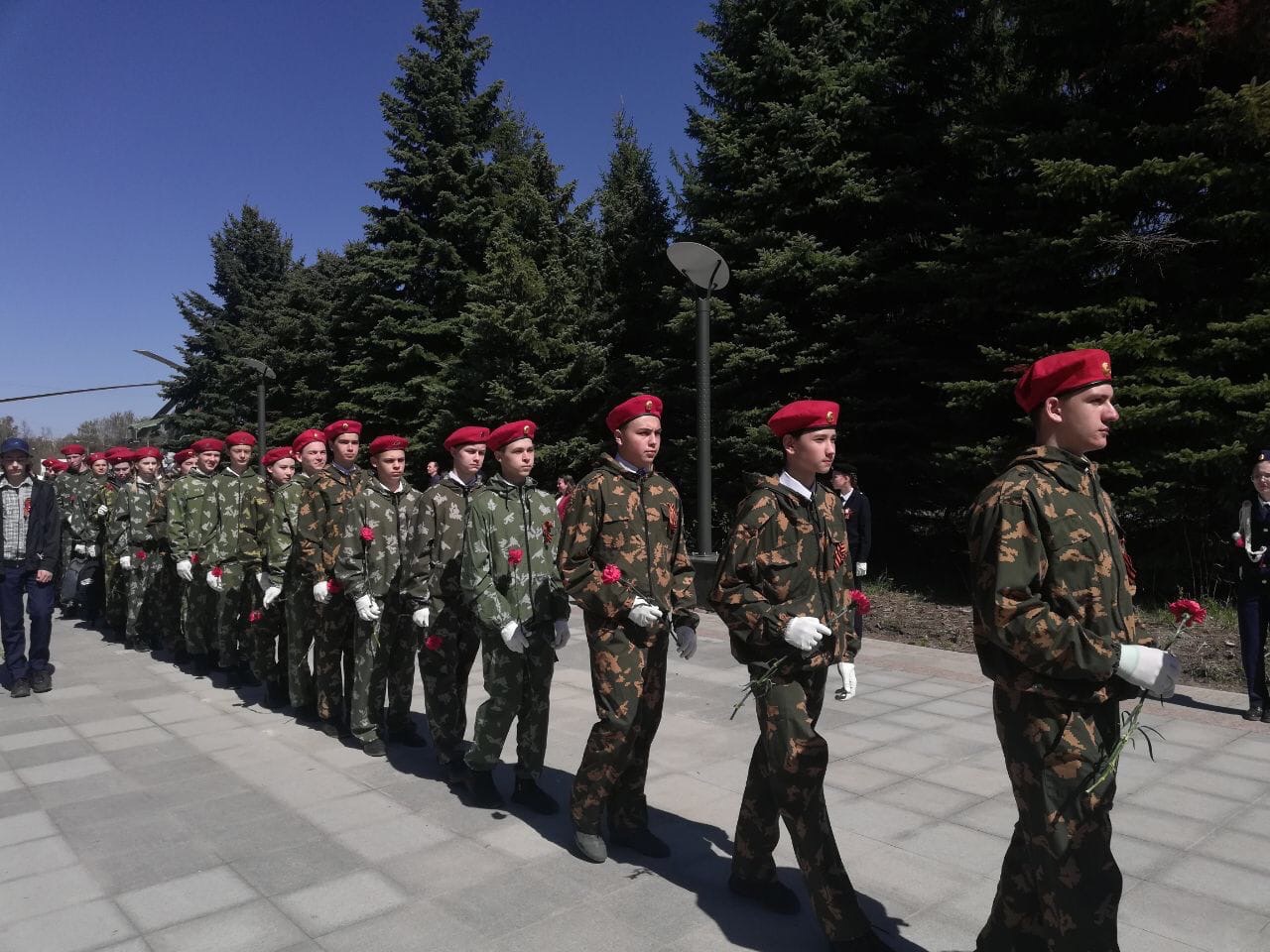 Традиционные праздники
Последний звонок   25 мая
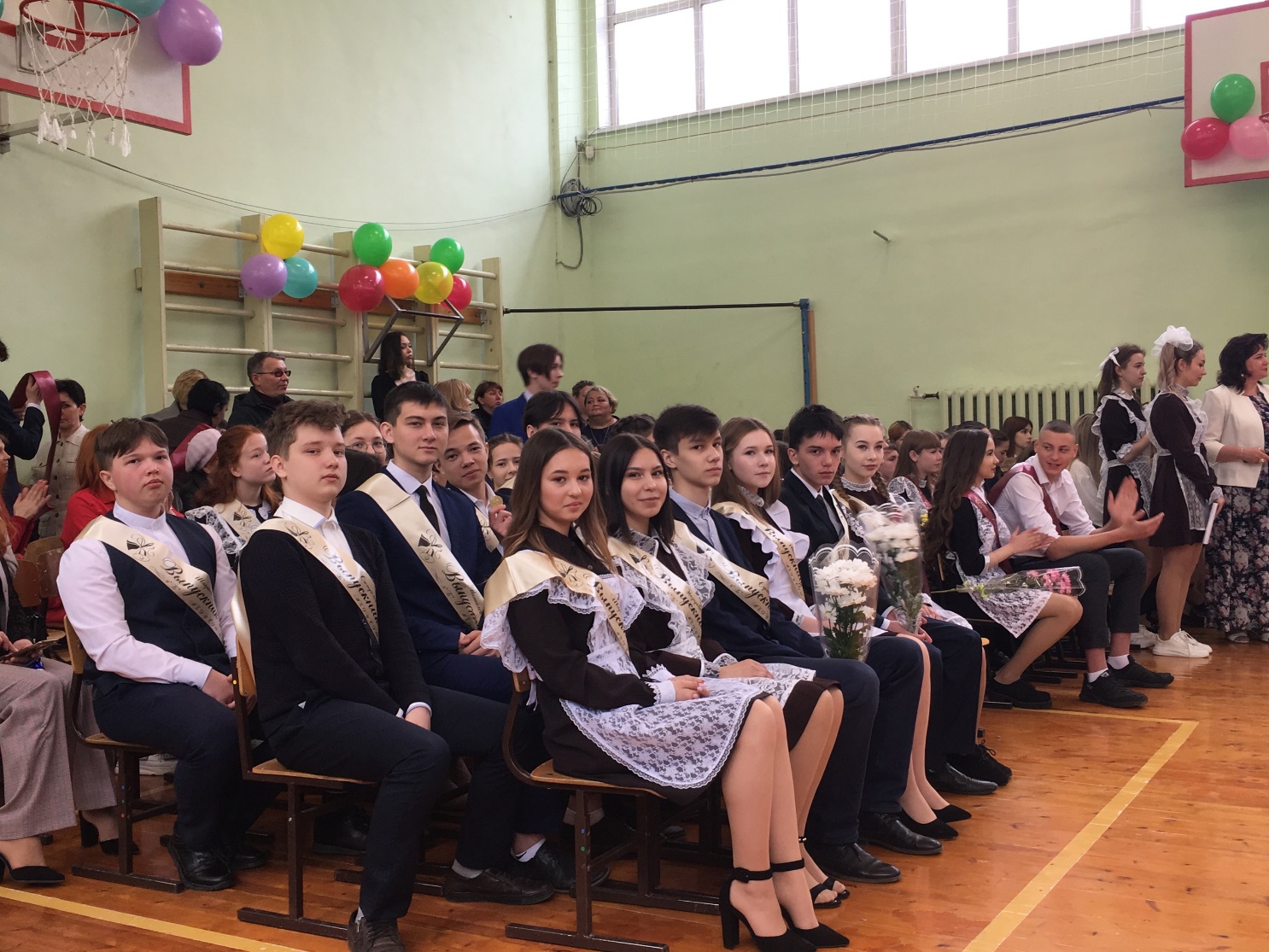 Традиционные праздники
Выпускной бал  23 июня
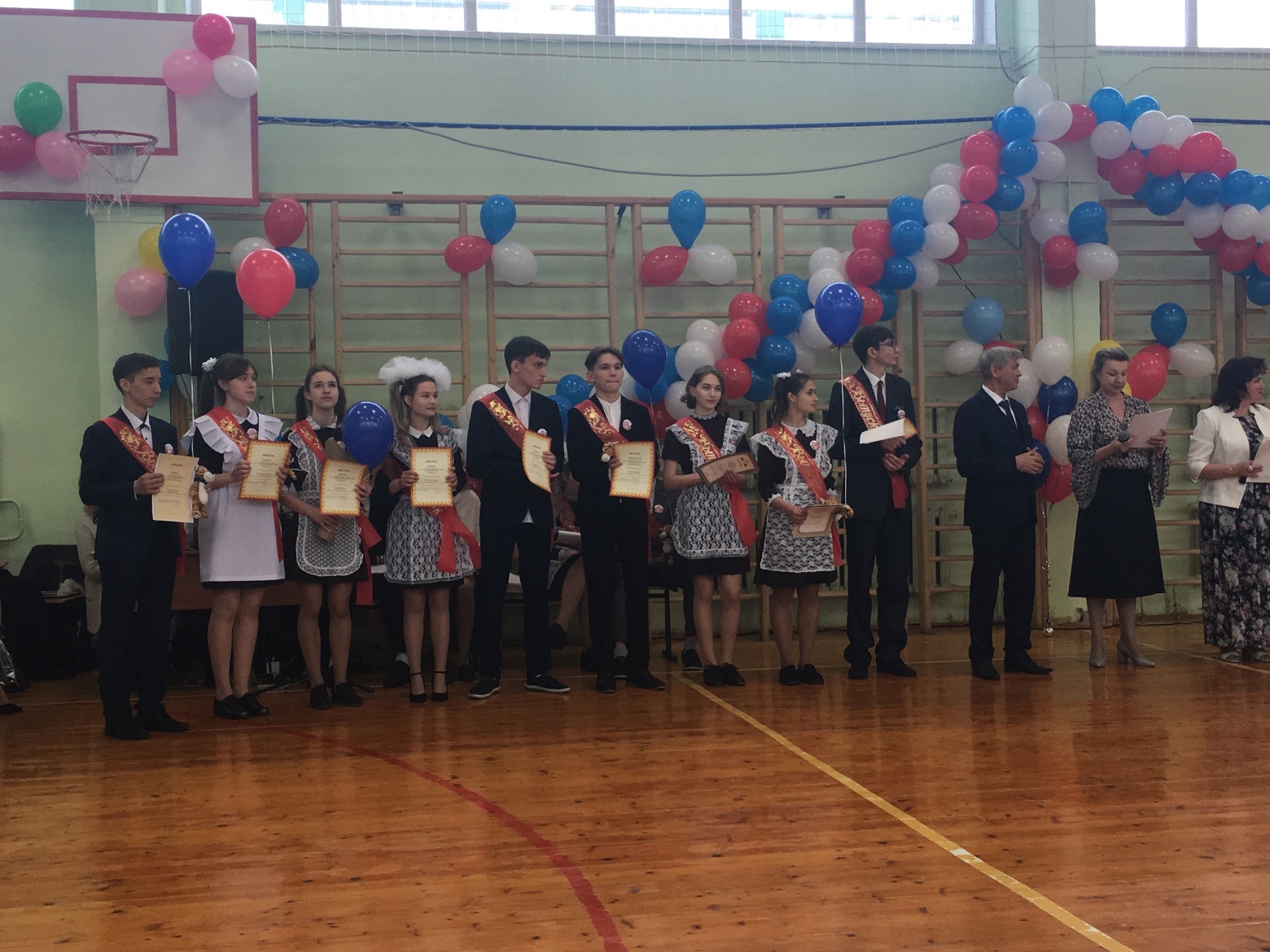 Спасибо за 
внимание!
:-)